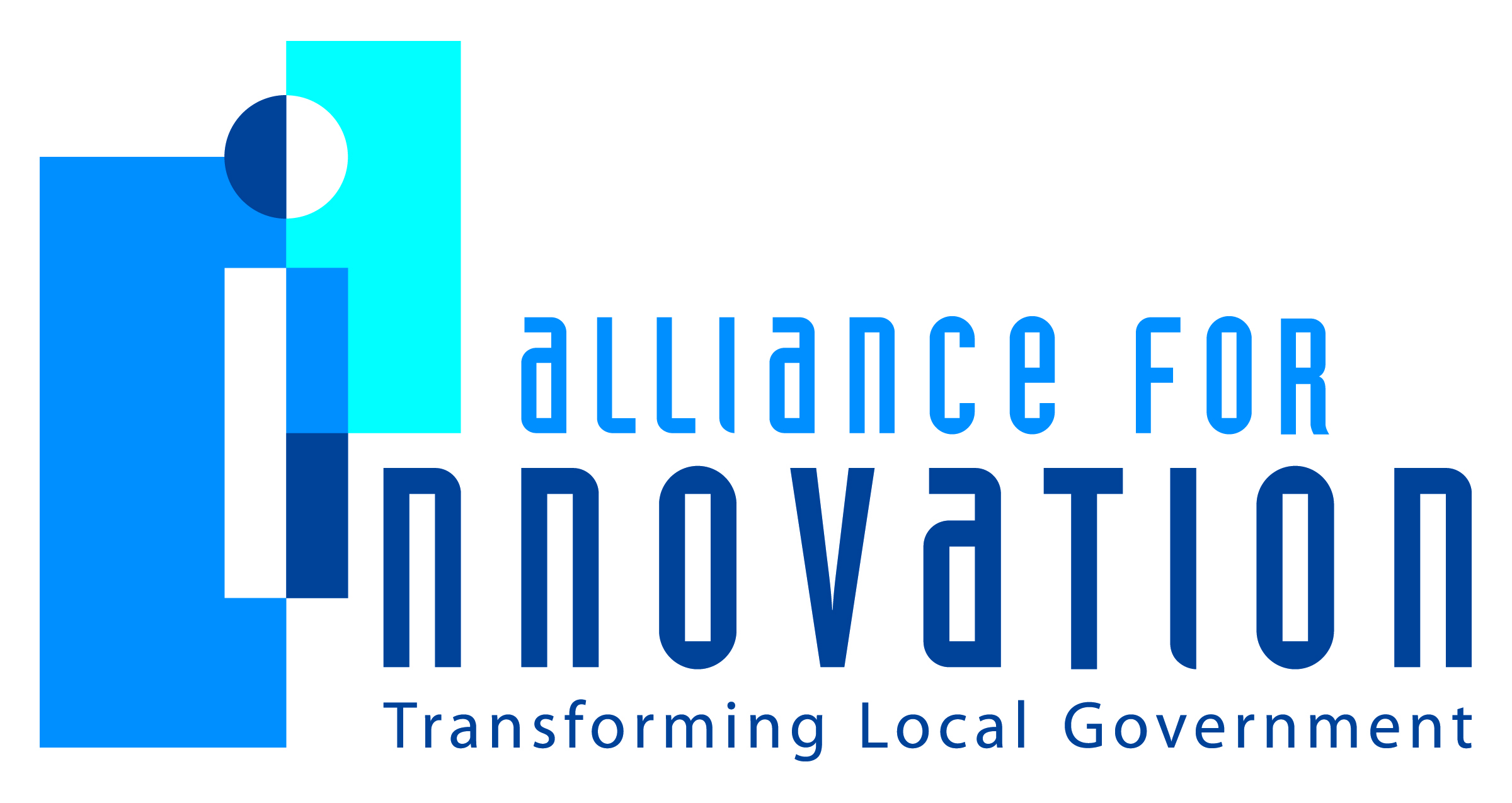 W E L C O M E
Alliance for Innovation
Utility Lunch & Learn

City of Mesa, AZ
January 30, 2014
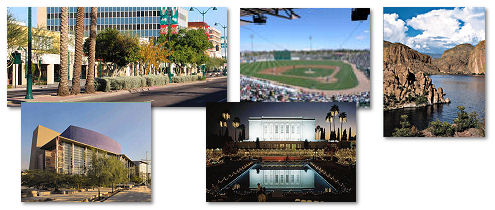 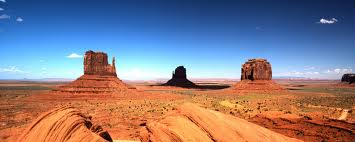 About the 
Alliance for Innovation
“The Alliance for Innovation works to transform local government and advance community excellence through the discovery and application of leading ideas and practices.”
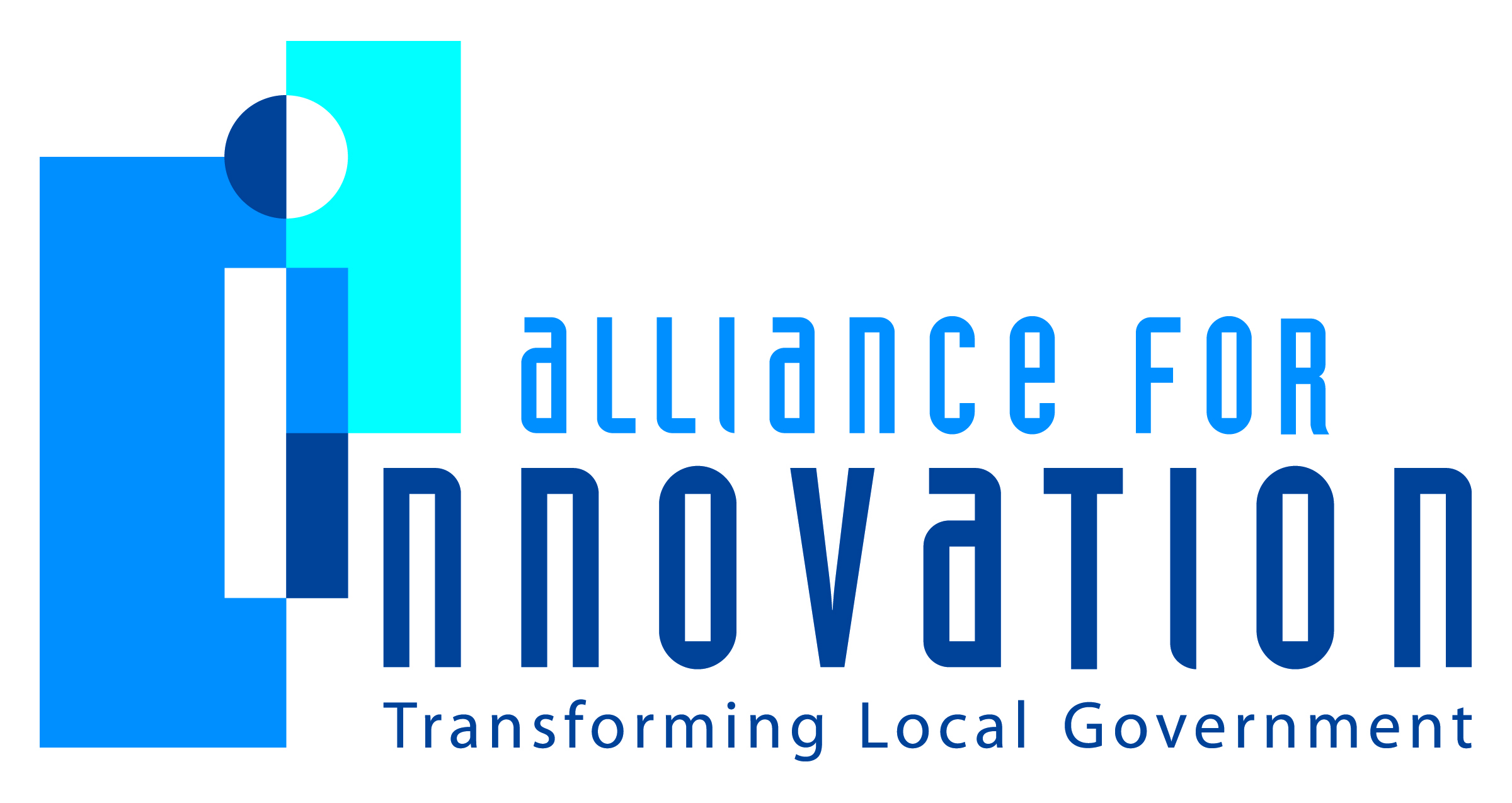 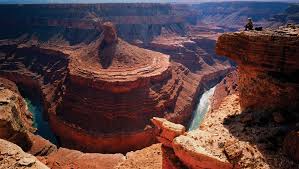 About the 
Alliance for Innovation
35-Year Successful 503(c) Non-profit
Phoenix Headquarters at ASU
300+ Local Government Members
Strategic Partners:
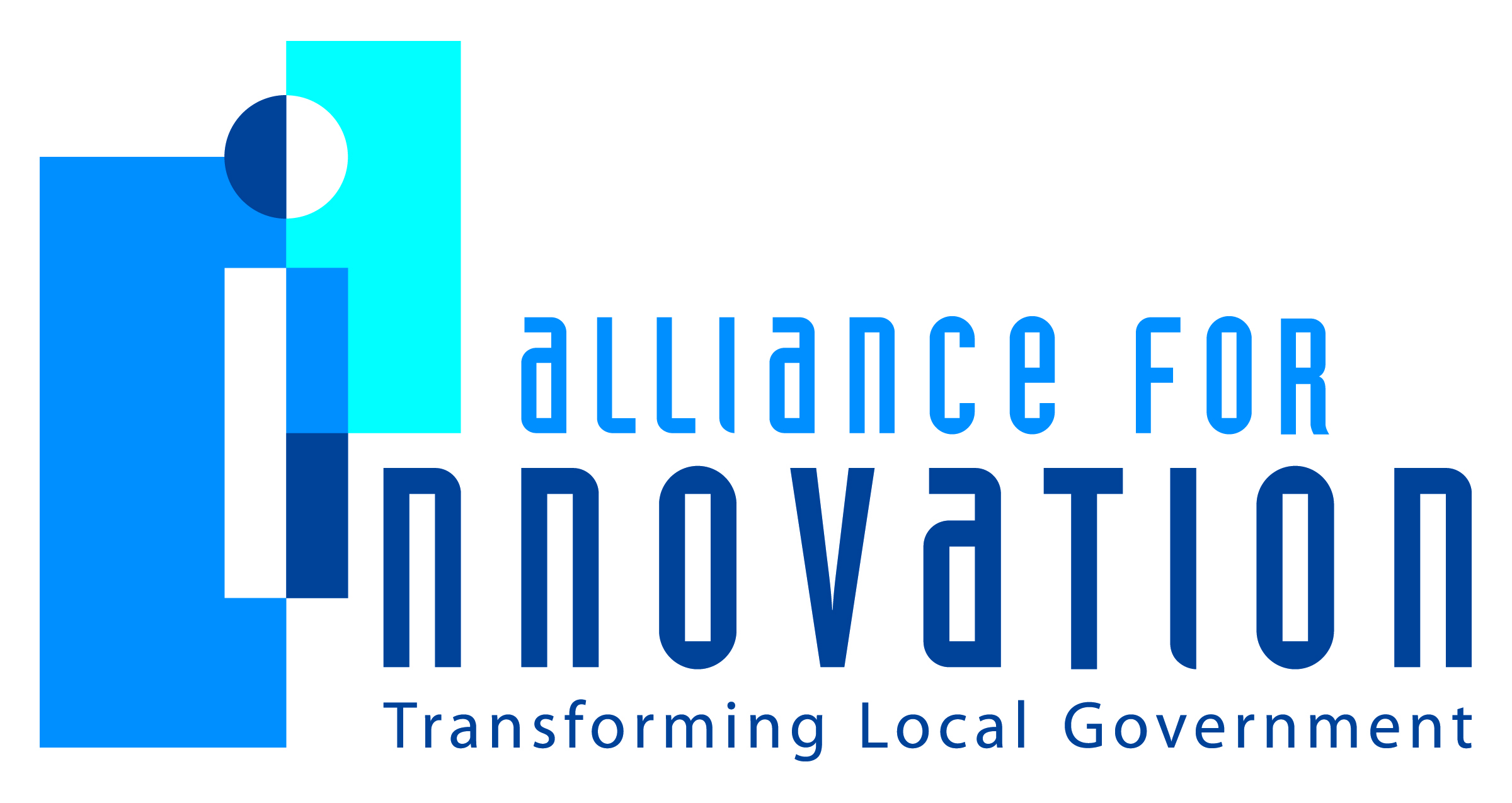 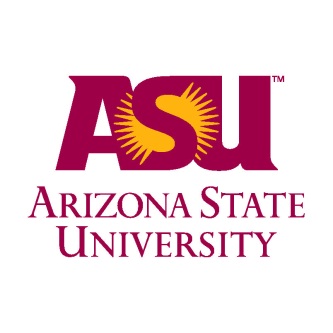 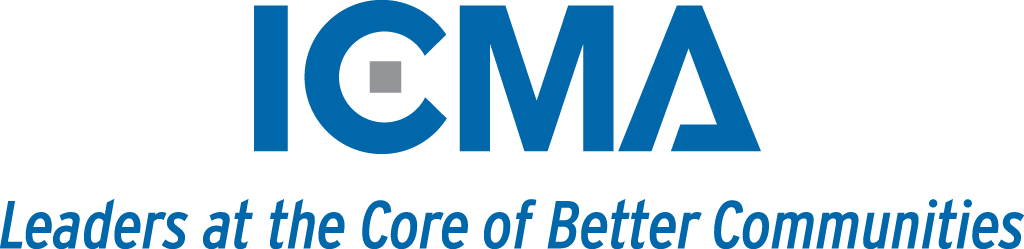 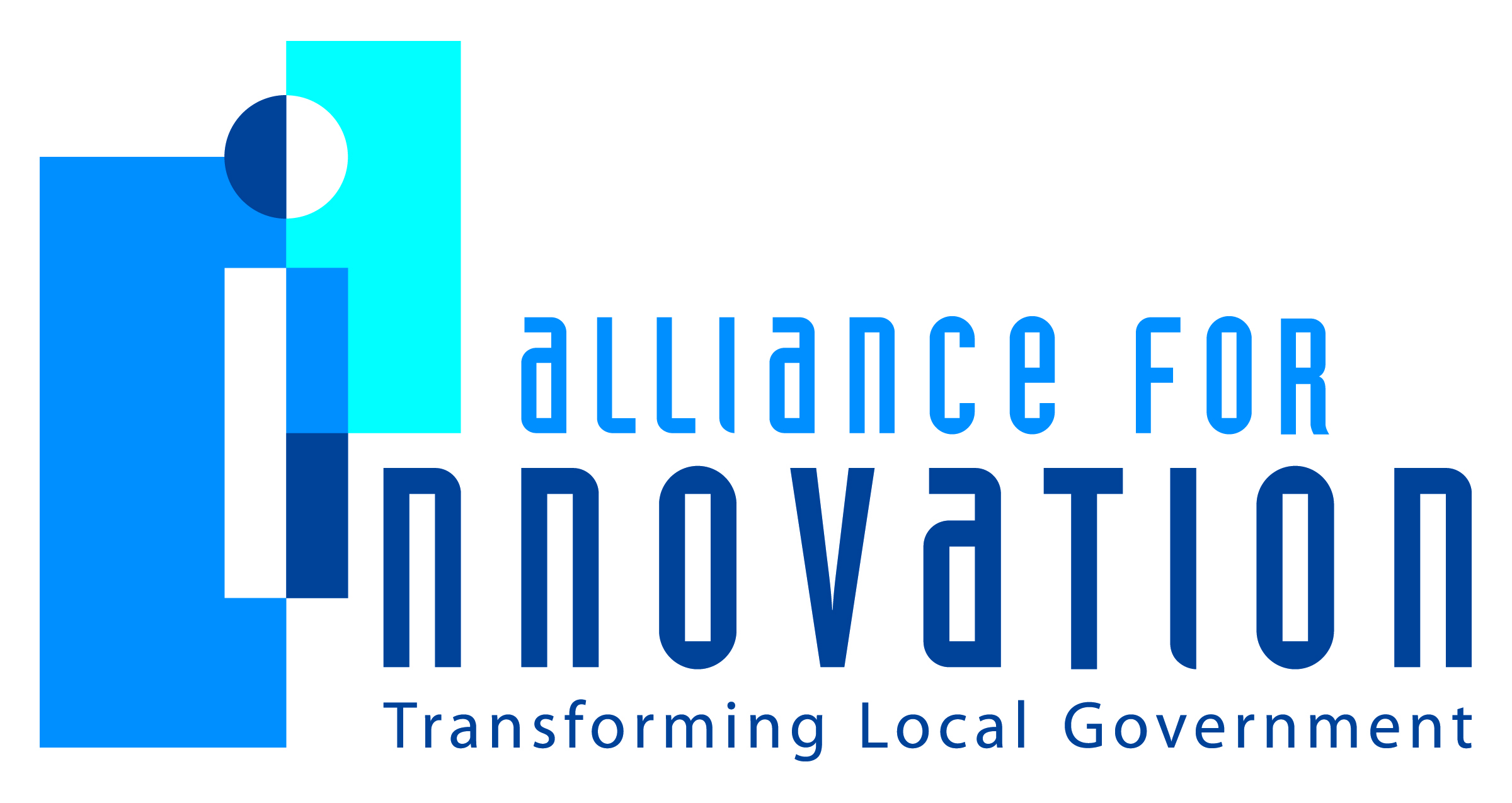 20th TLG Anniversary 

Transformation ~ Inside Out:
Team Based
Interactive and Experiential
22 Case Studies
Renown Keynote Speakers
Preconference Workshops
TLG – Denver – 2014
April 23rd – 25th
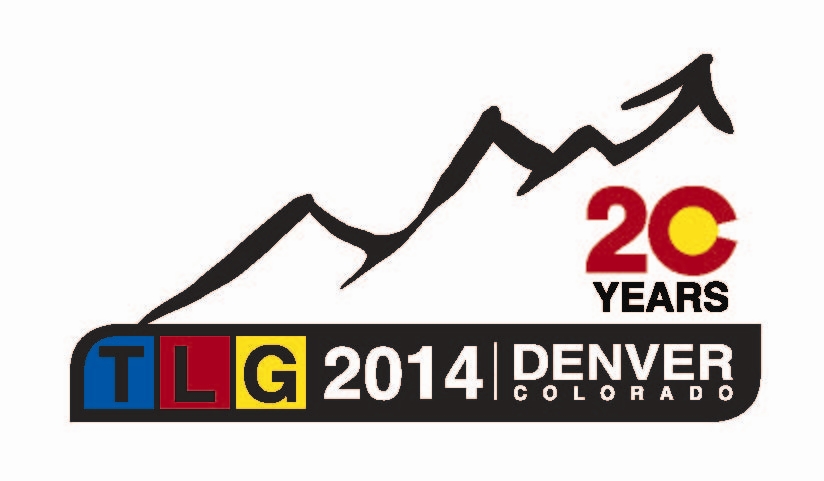 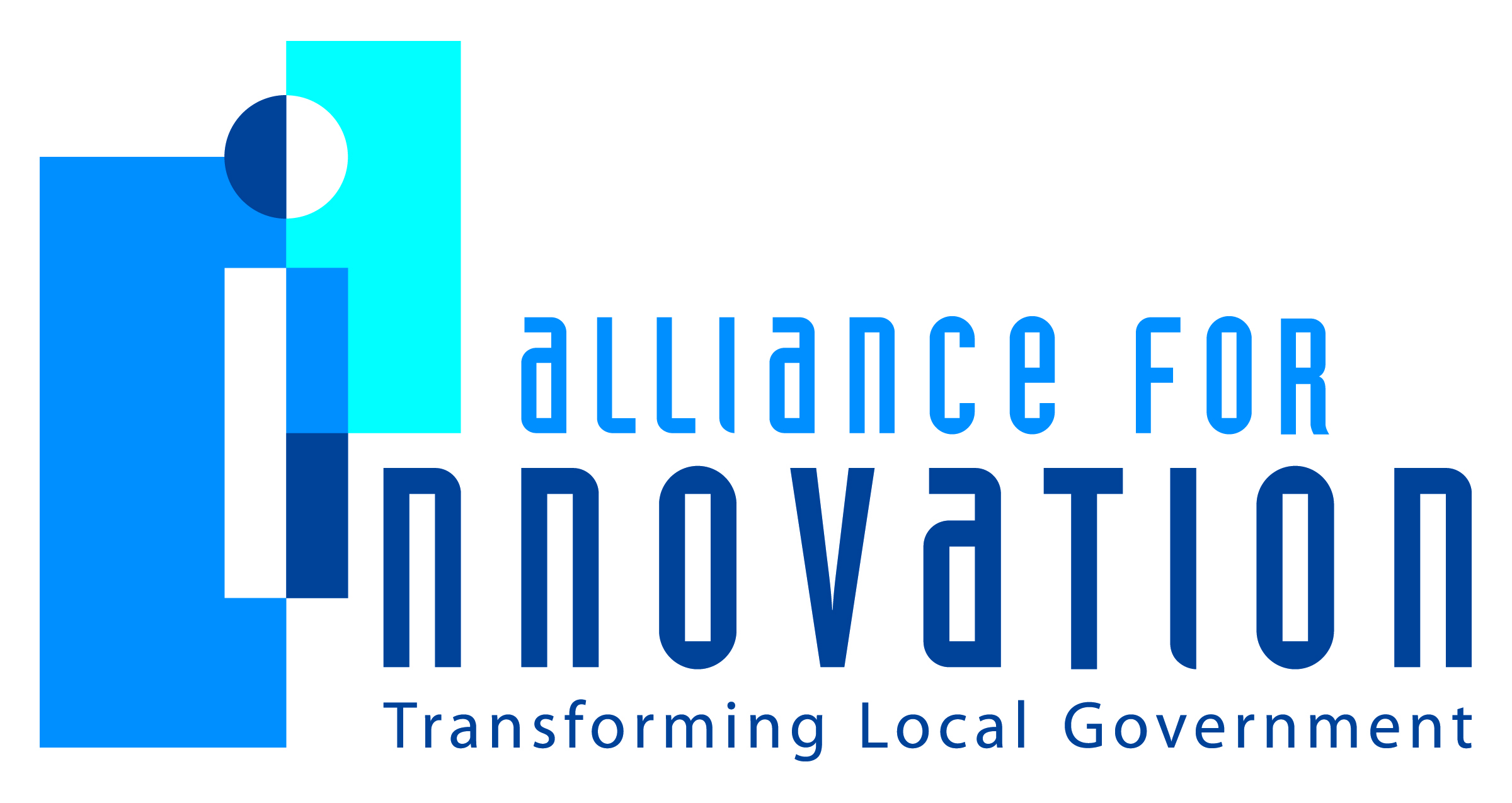 Karen Thoreson
President/COO
kthoreson@transformgov.org
888-496-0944

Pamela Muse
West Regional Director
pmuse@transformgov.org
888-468-6450
Questions?
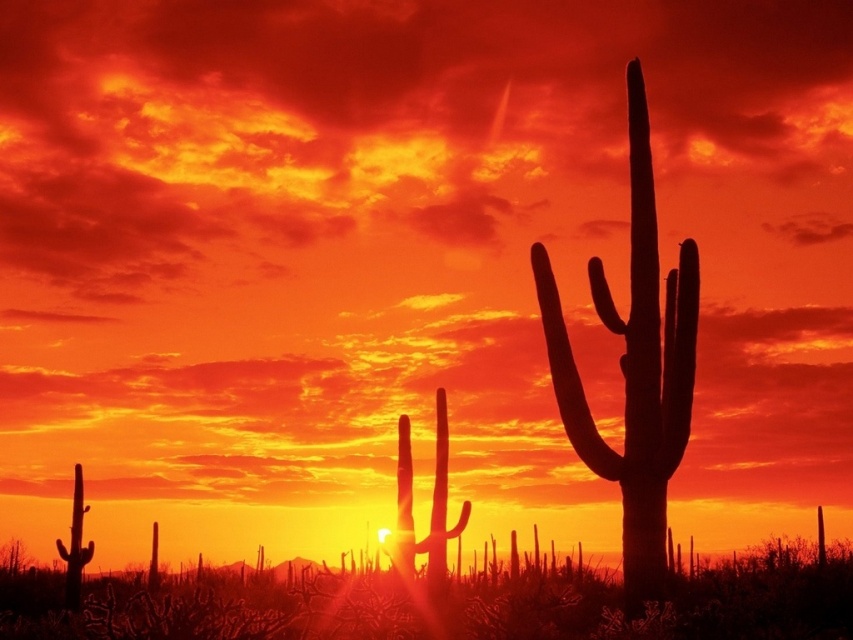 Lunch and LearnUtility e-Billing / e-Payment Programs
Sponsors:
The City of Mesa
The Alliance for Innovation
Presentation Lead by --
John Schott, President and CEO, TWI
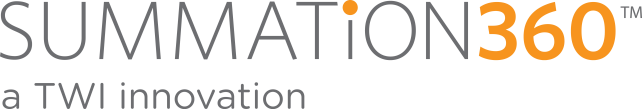 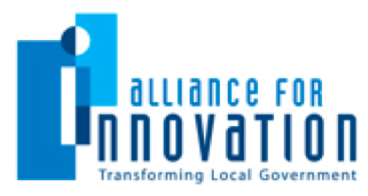 January 30, 2014
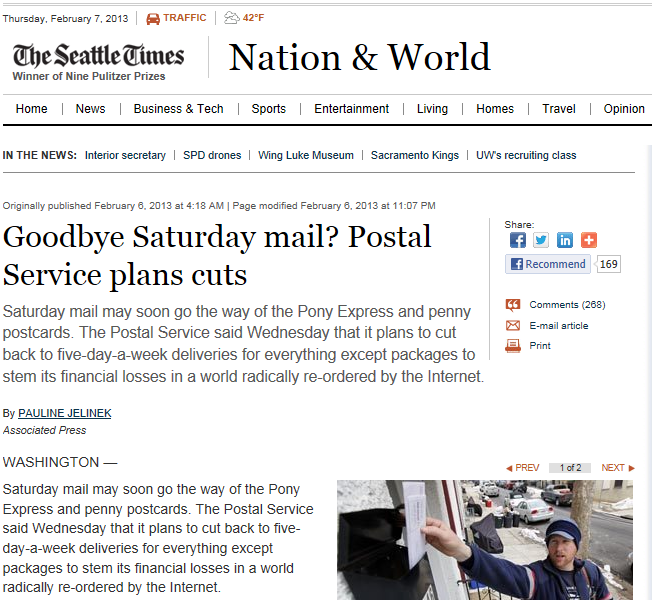 TWI Customers
Over 500 customer implementations
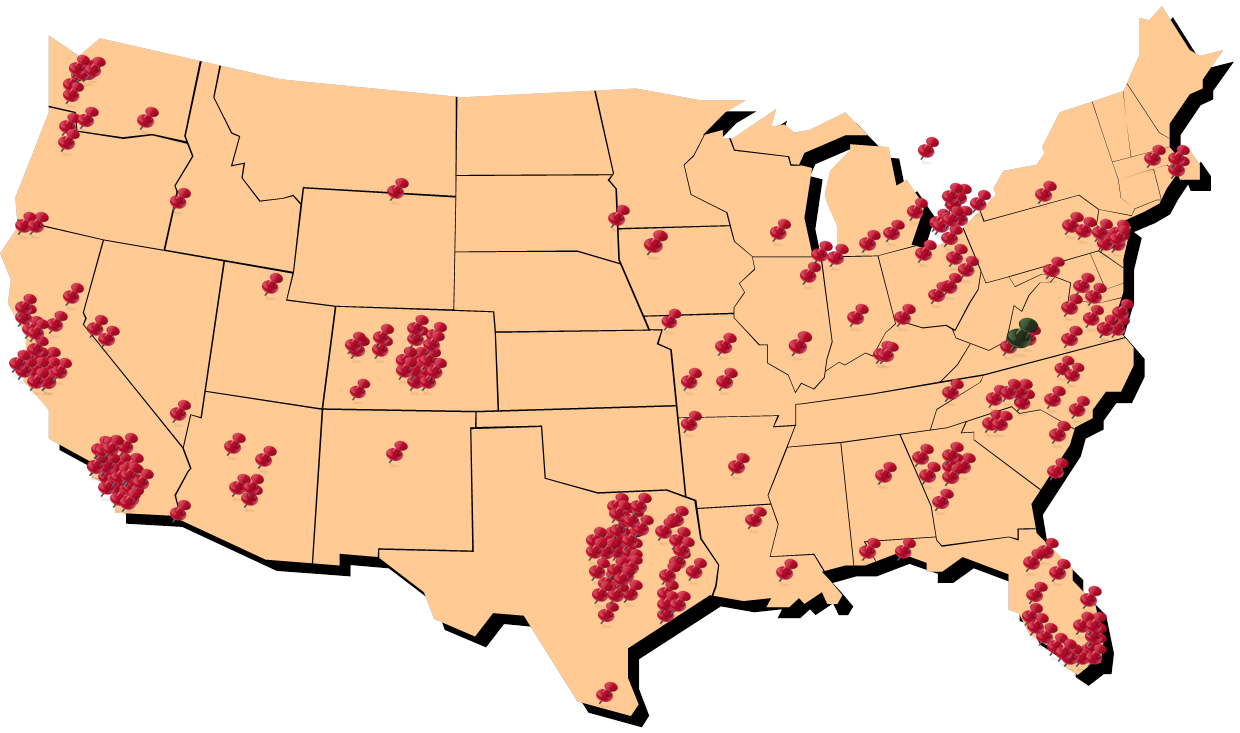 2011 NACHA eBilling Benchmark Study
More than 85% of billers said paperless was very significant to their organization.
Cost savings
More electronic payments
Improved customer service
Fewer customer service inquiries
Con-Ed Case Study
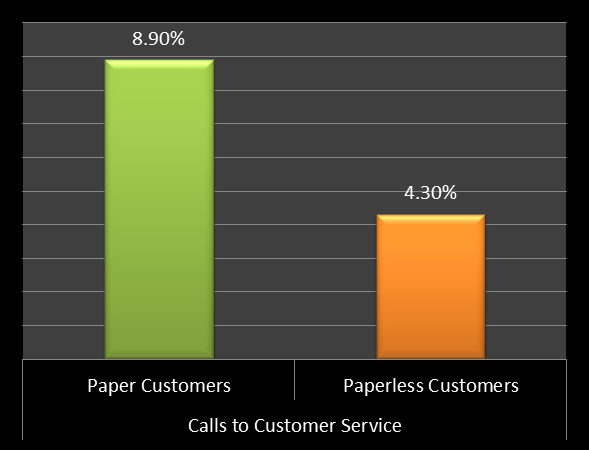 Customer Adoption of Paperless Billing
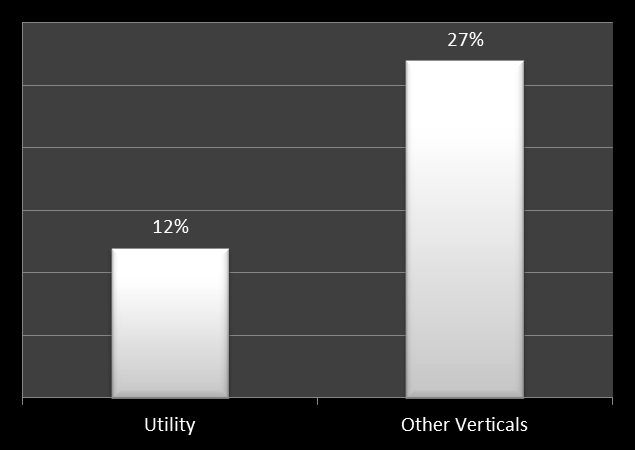 Adoption Goals
Do you have goals for electronic payments?

Do you have goals for Paperless Billing?

Do you have a roadmap to get there?
Billing and Payment Processes are Converging
A Single Bill-Pay System
… but we see huge differences in how this is happening.
Make it Useful
We must overcome the obstacles and always provide a useful system for customers!!!
“The 7 Truths of Customer Usefulness”
USEFUL
7 Truths of Customer Usefulness
All channels
IVR, Web, Mobile, Text2Pay, Counter
All payment methods
All credit cards, eCheck, cash
Multiple languages
Always on
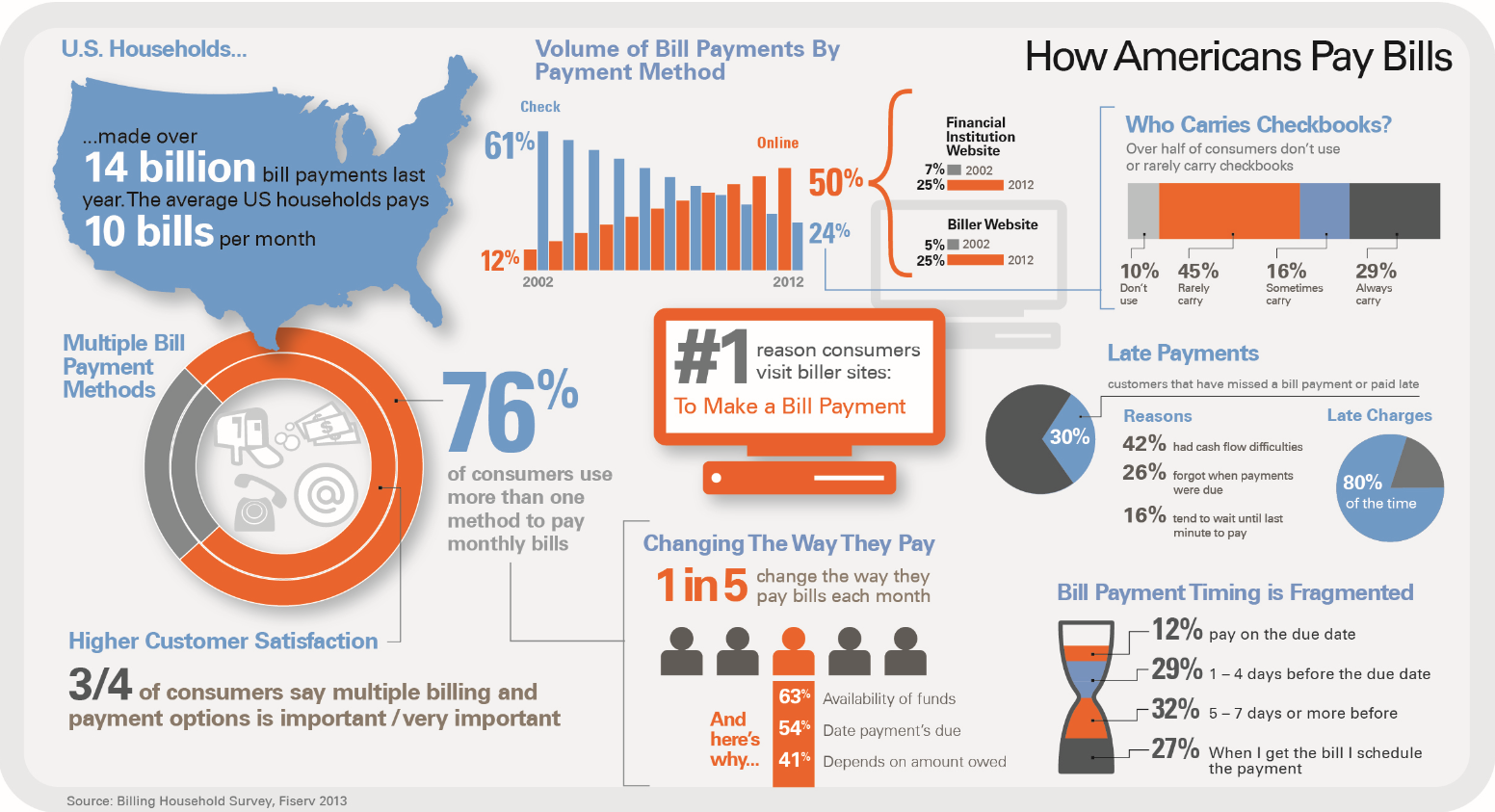 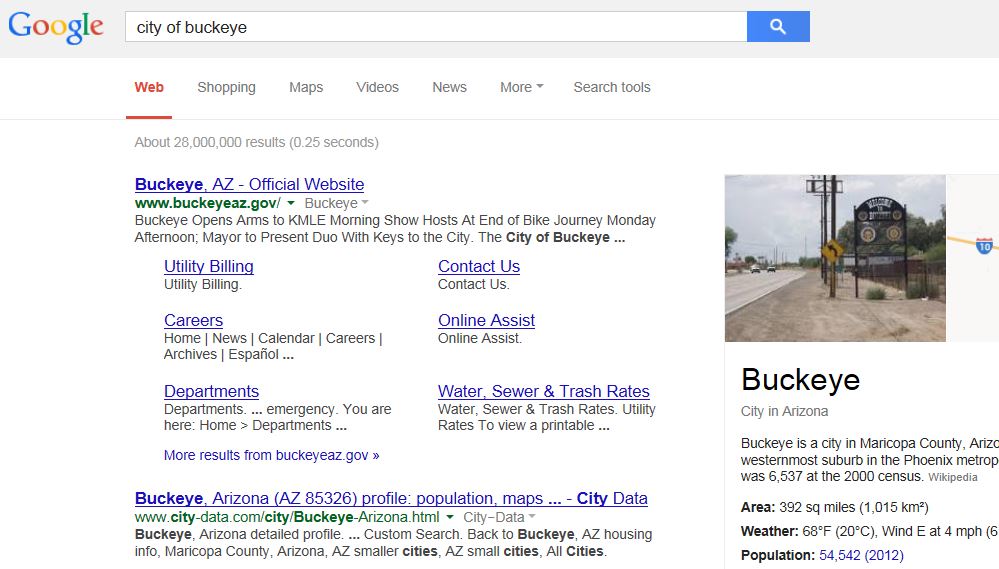 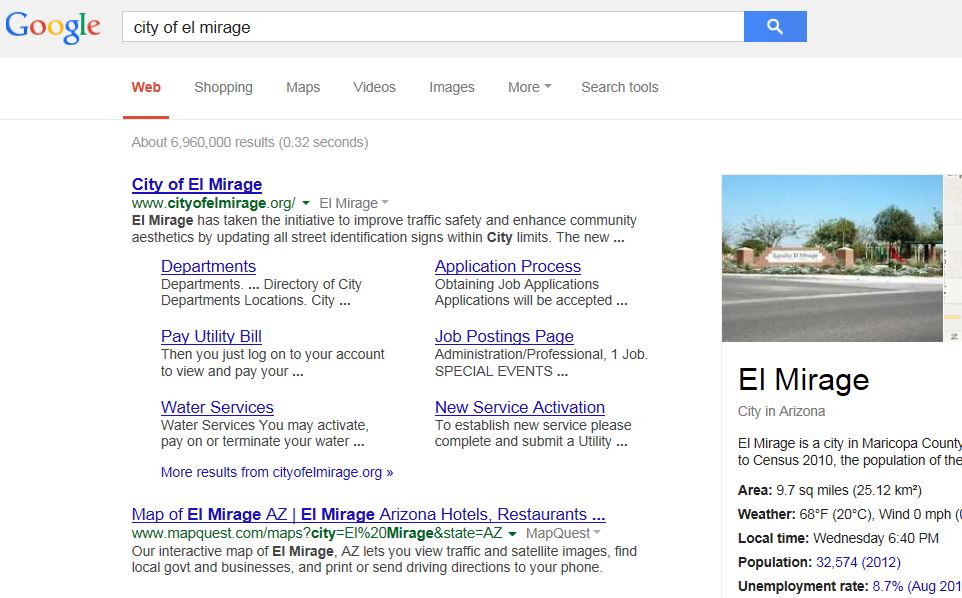 Inbound IVR
Standard Features
Real-time IVR interface with CIS database
24/7 customer self-service access
Hear account balances and payment history
Pay bills by credit card or eCheck
System-Wide Messages
Update Customer Phone Numbers
Get answers to common questions & FAQ’s
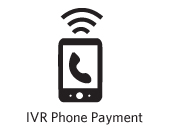 The IVR handles 30% of all call traffic.
Call Samples (click to listen)
Main Menu
Account Balance and Payment
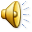 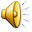 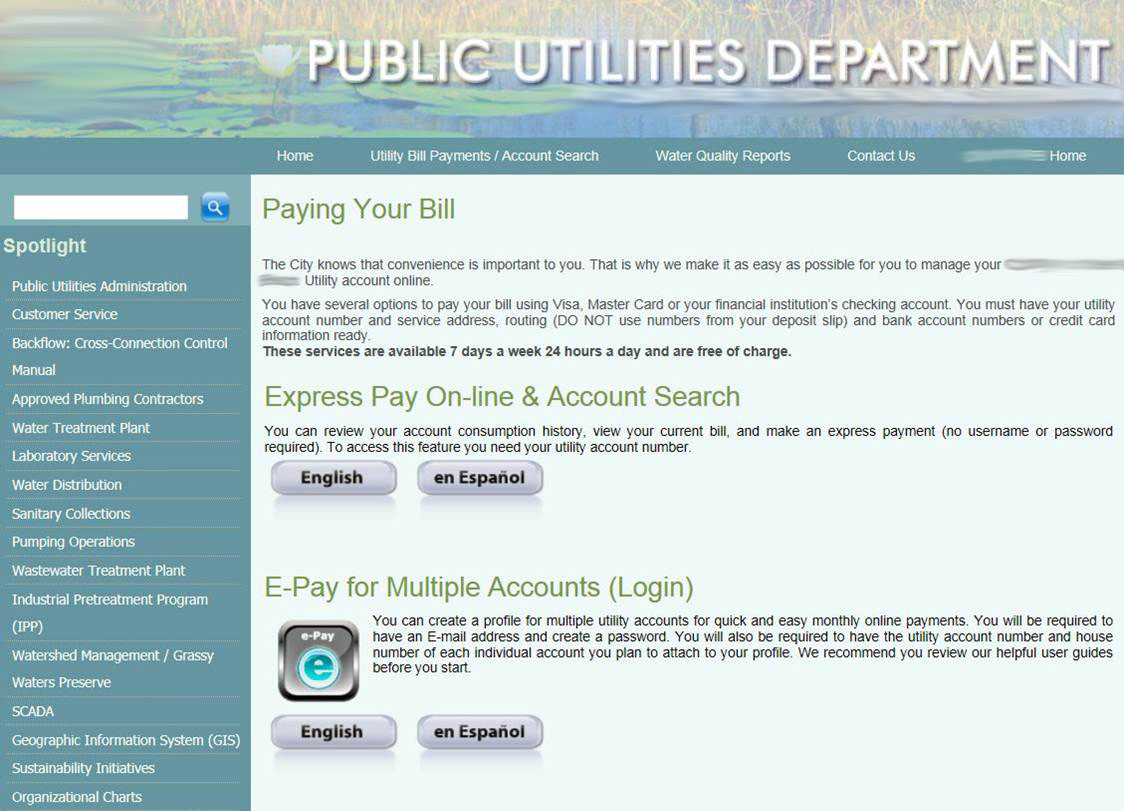 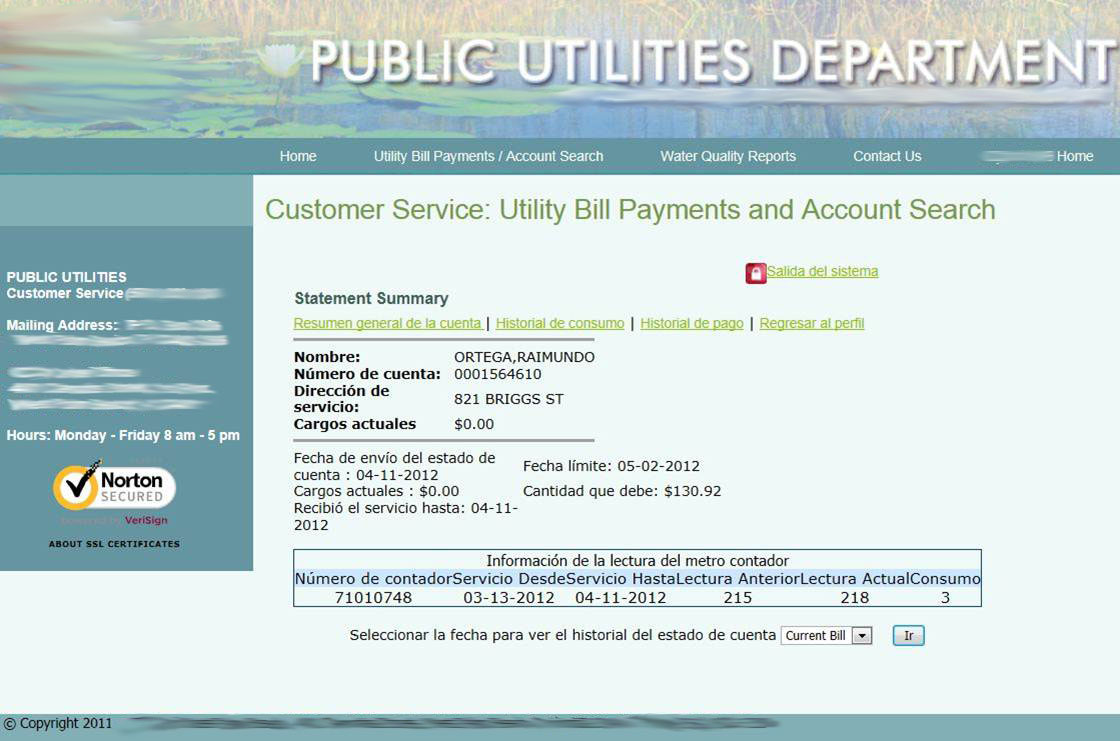 7 Truths of Customer Usefulness
Make it easy for customers to do what they came to do.
Web pages should be simple and clear
Minimize text and instructions
IVR call flow should be streamlined
Consistency across all bill-pay channels
Question: Why are so many solutions not easy?
Answer: They were developed by programmers.
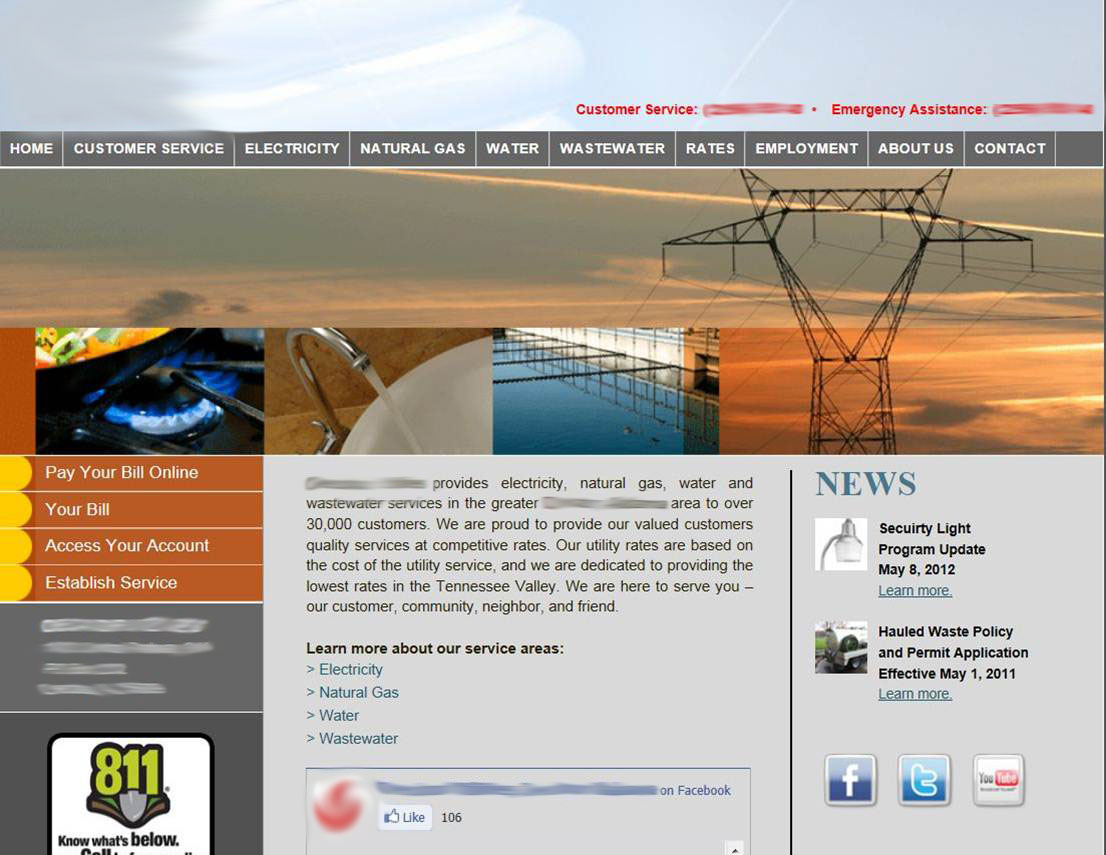 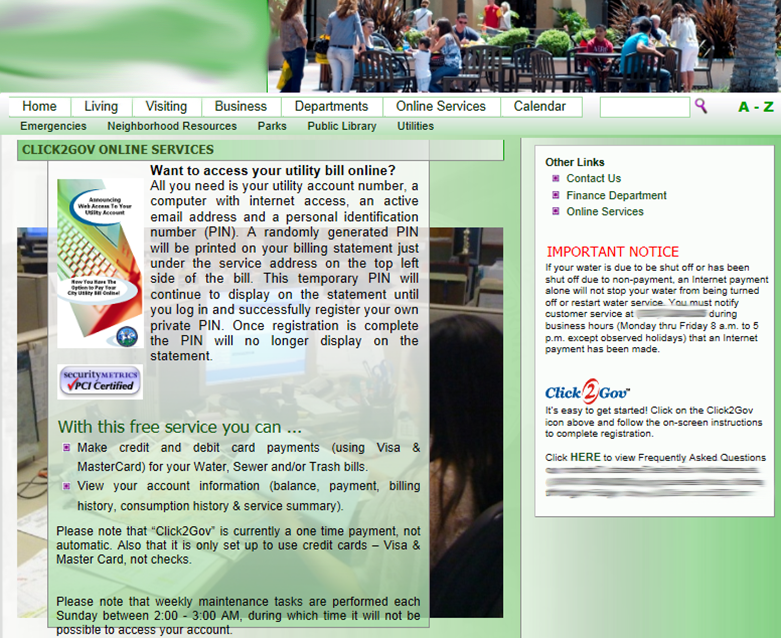 7 Truths of Customer Usefulness
Make it easy for customers to do what they came to do.
Only collect the information you need
Minimize clicks and screens
Pay Now -- pay in under 2 minutes
Rapid registration
Provide recurring payments
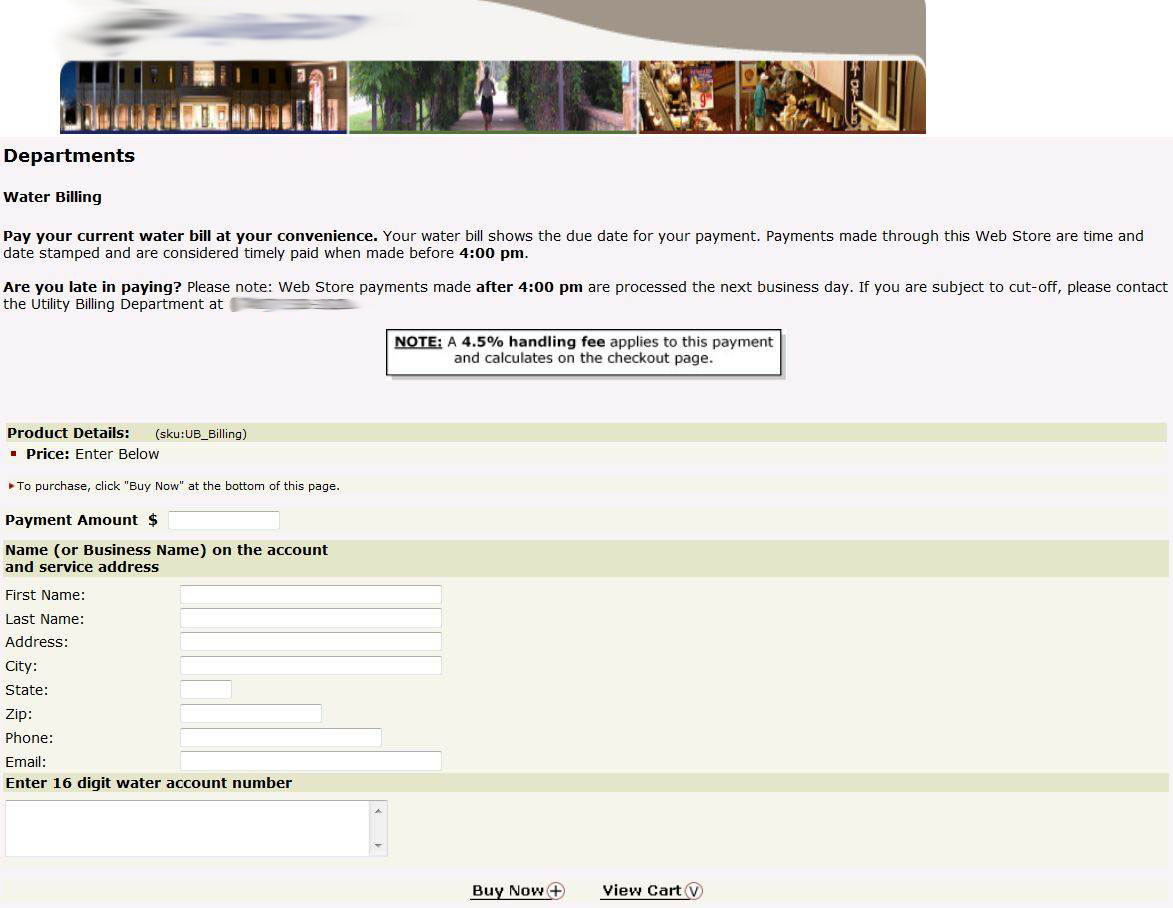 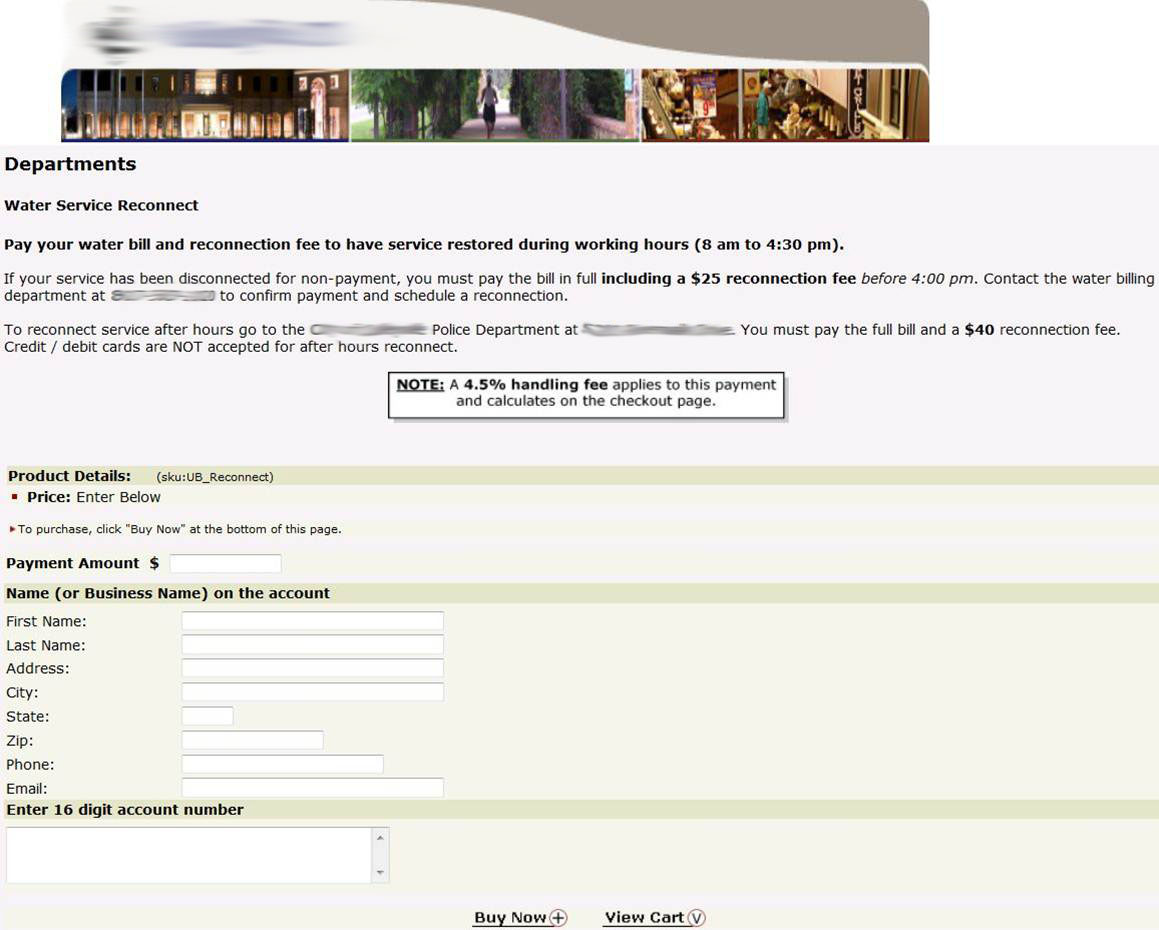 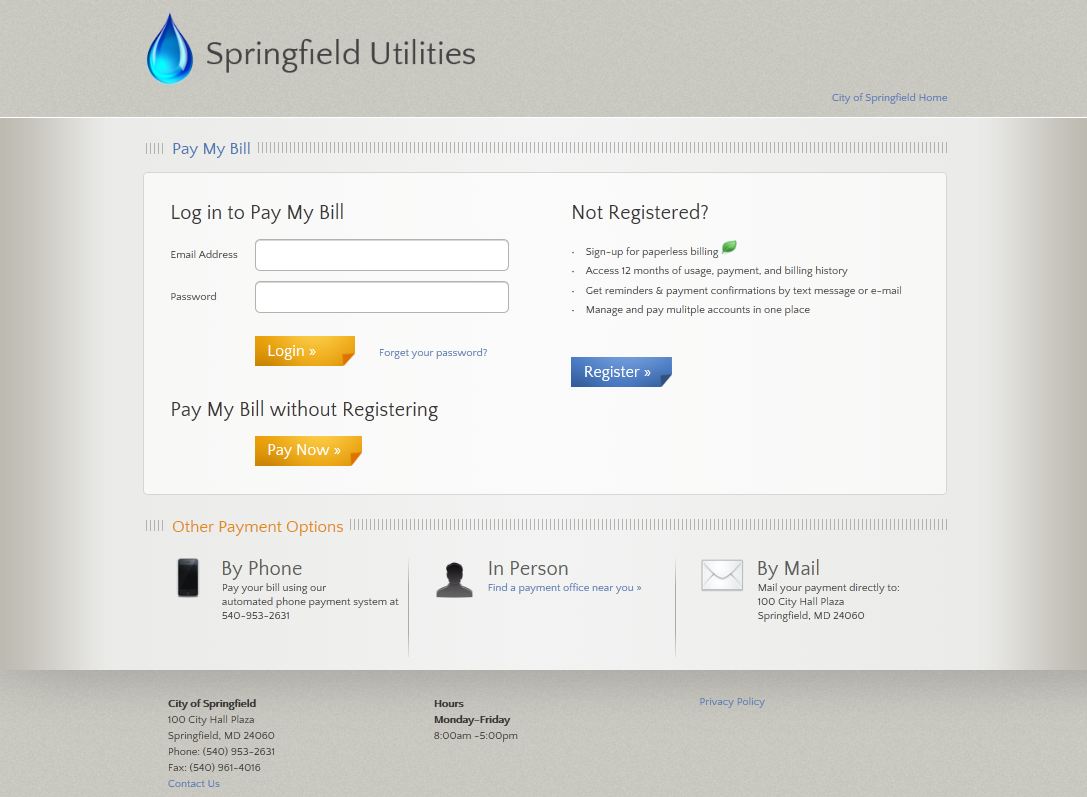 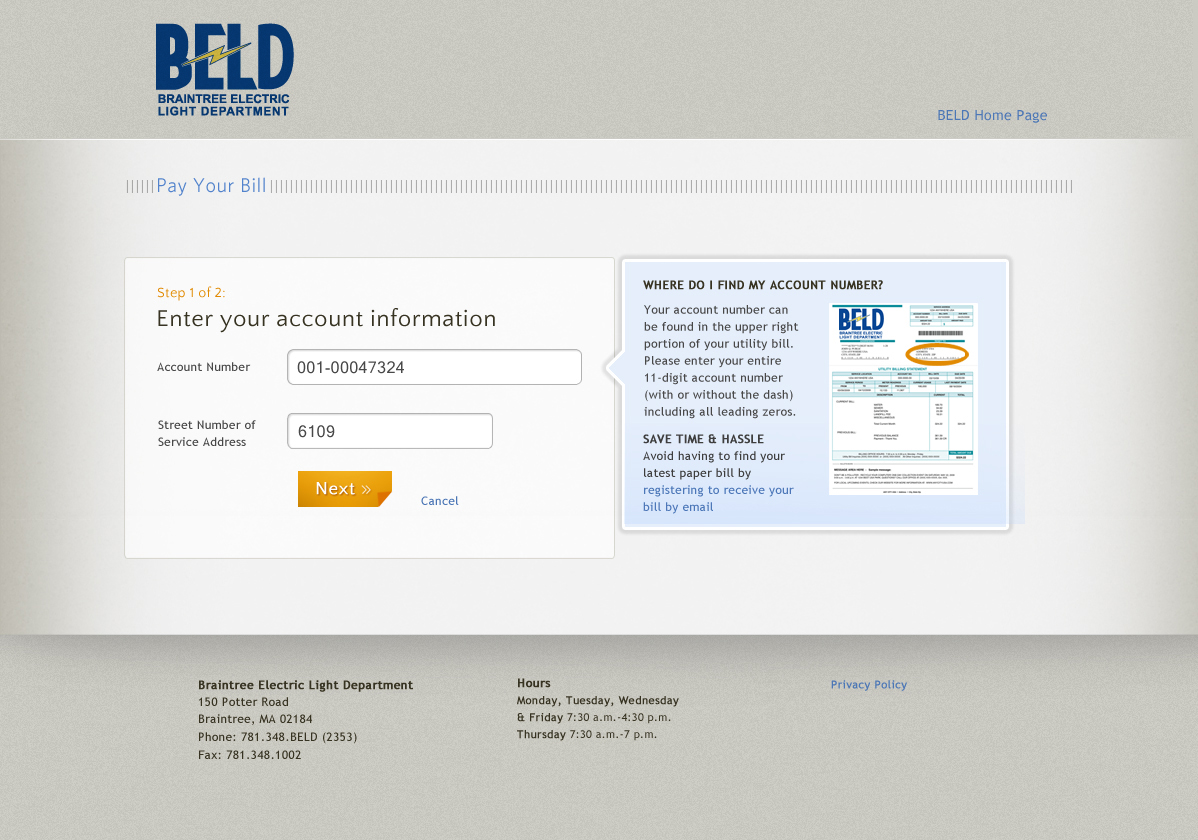 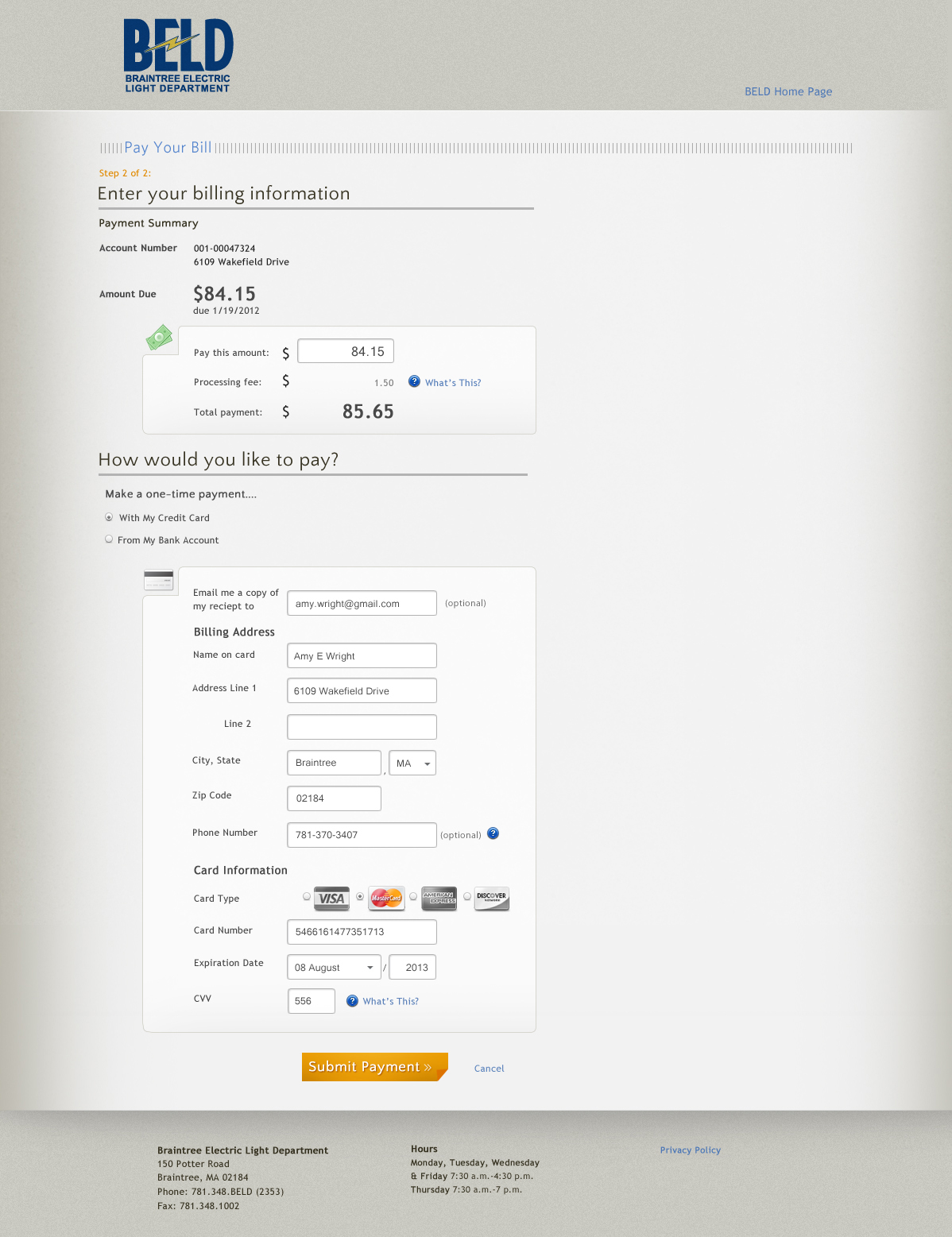 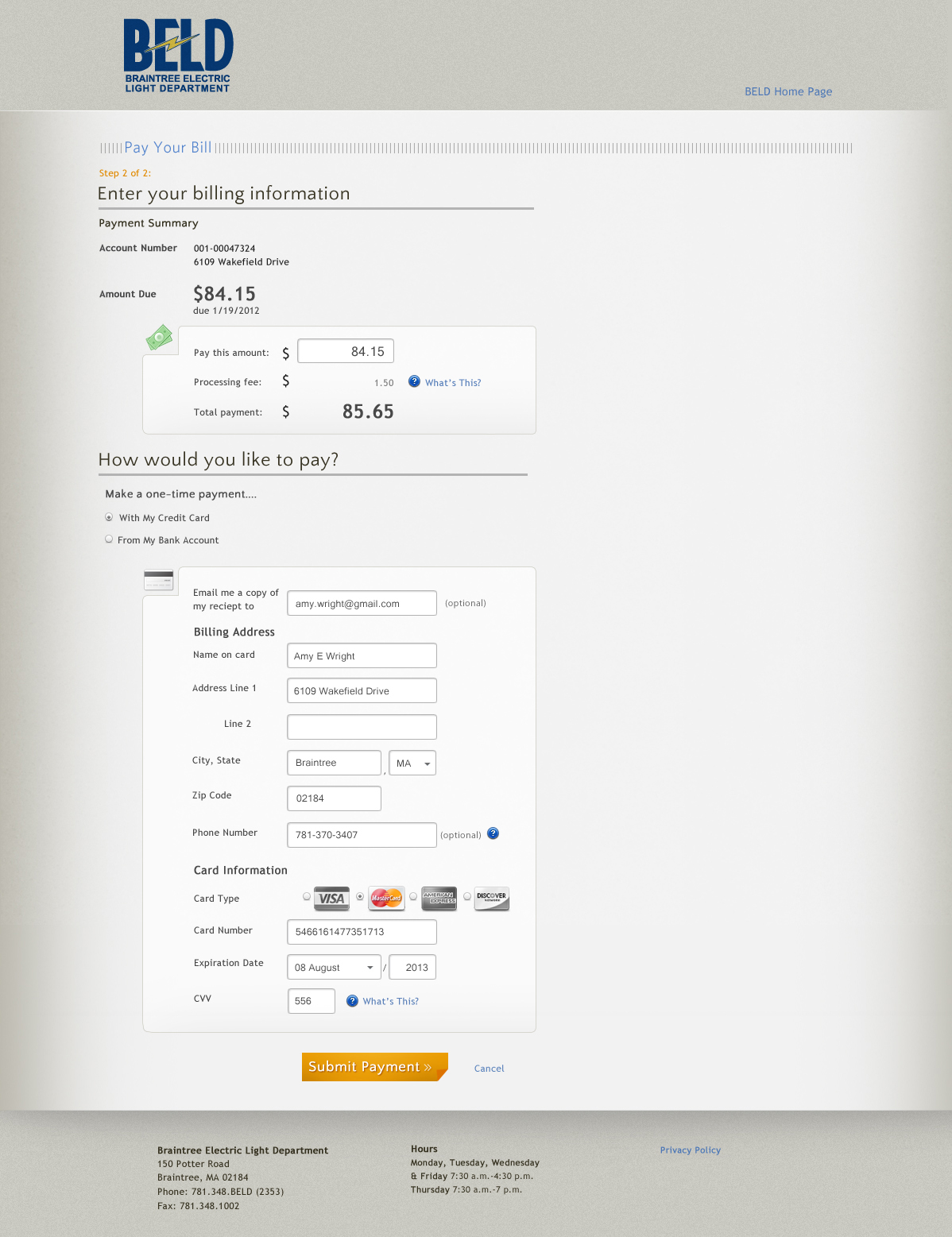 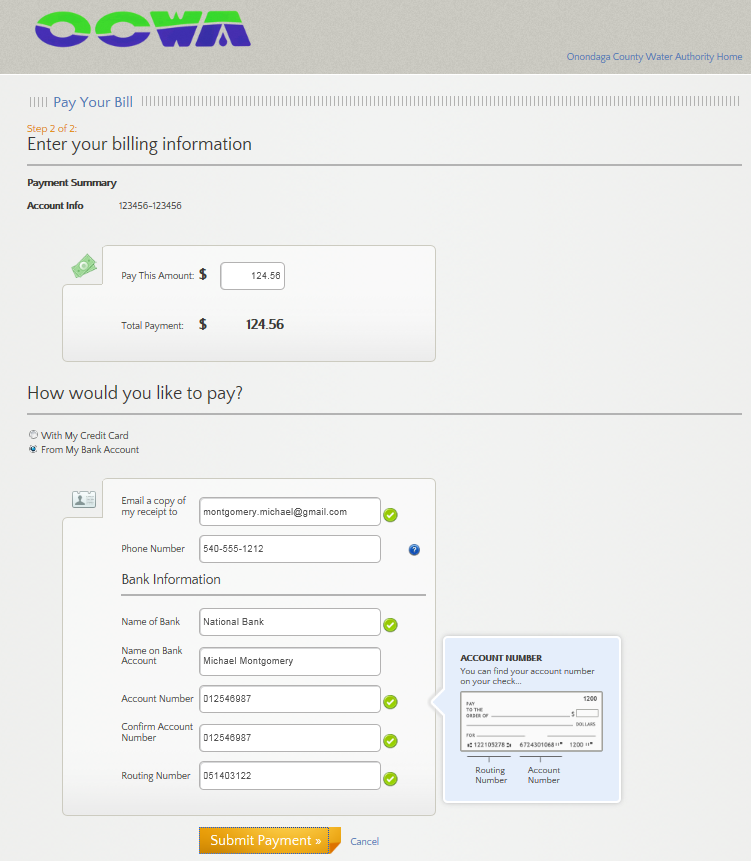 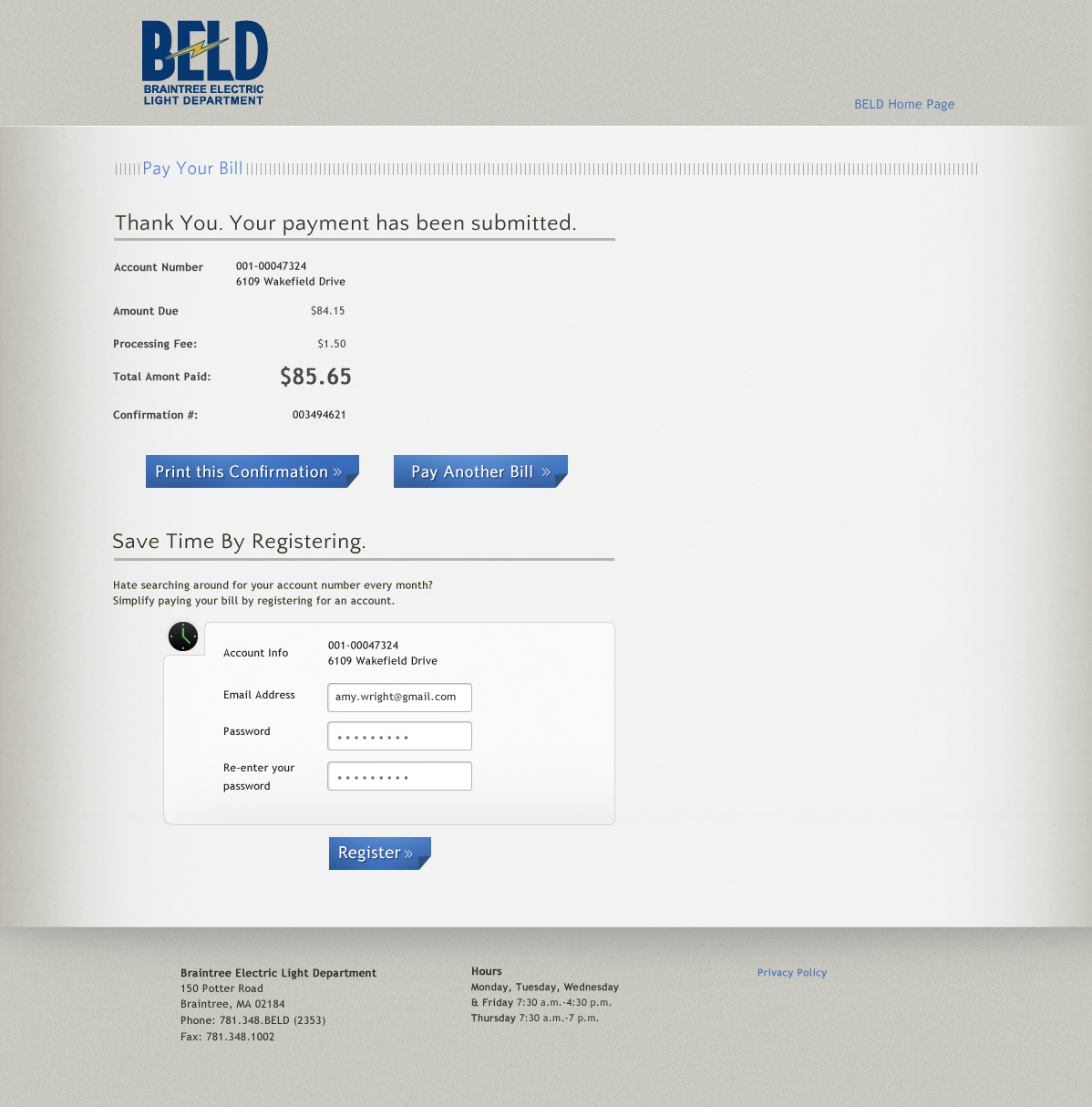 What are your customer’s thresholds?
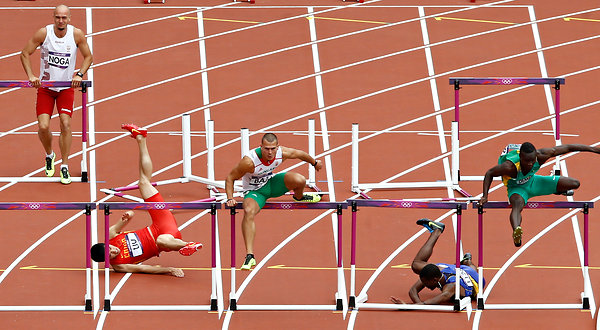 7 Truths of Customer Usefulness
Must tackle integration hurdles
Multiple vendors can complicate
Real-time “Active” Data
Accurate
Each bill-pay channel needs to provide the same information.
Inconsistent data makes it harder on CSRs
A Worse Case Architecture Scenario
PP6
PP5
PP4
PP3
PP1
PP2
PP3
IVR/Phone
Web
Kiosk
Mobile
Text2Pay
EBPP / Auto-Pay
Notify
I1
I2
I6
I4
I5
I7
I3
CIS
Counter
Lock Box / Auto-Draft
PP7
PP8
Develop a Single Point of Integration
IVR/Phone
Web
Counter
Mobile
Text2Pay
eBilling
Notify
Integration Layer
Payment Processing
Customer Information System
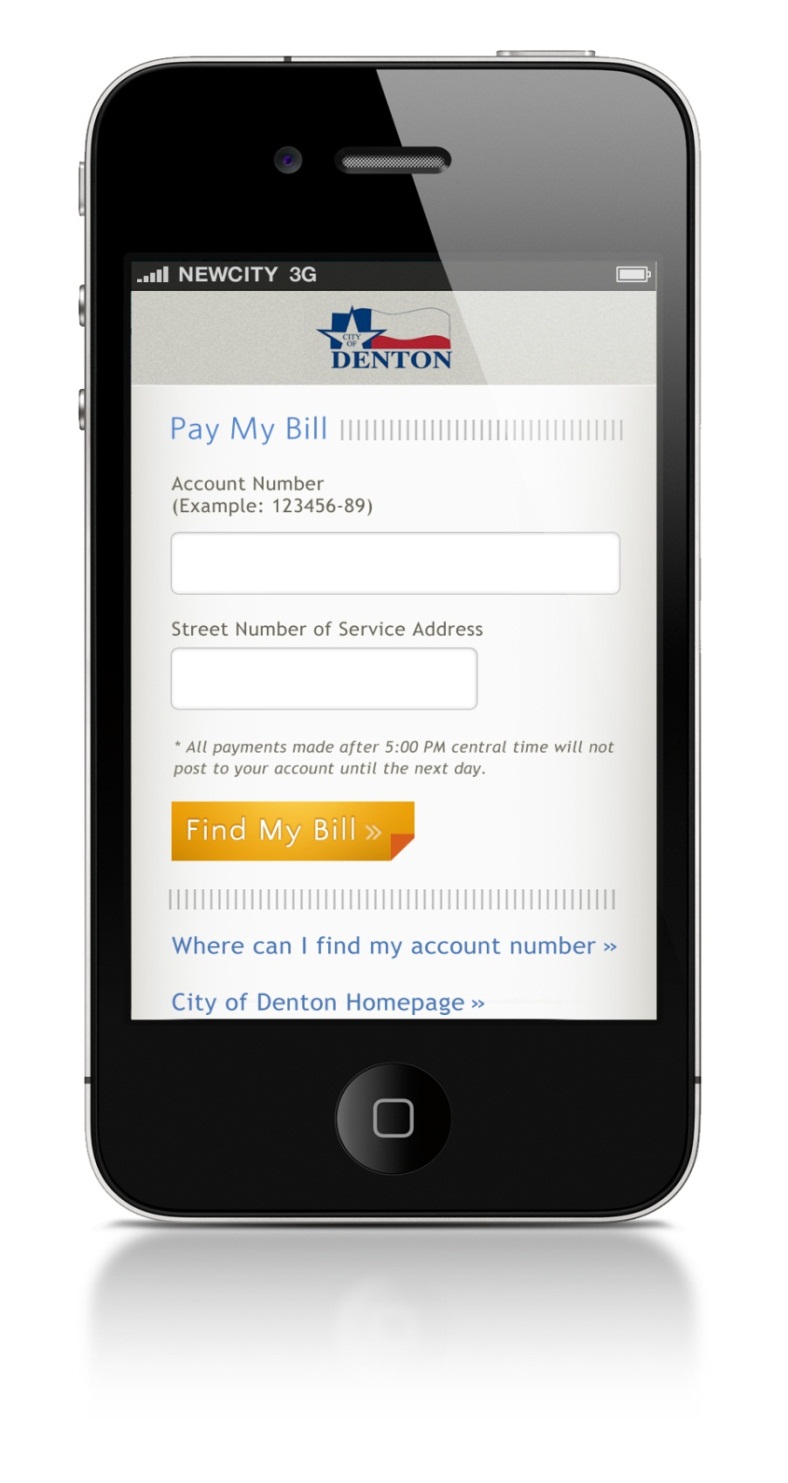 Mirroring Web Aesthetics…Consistency
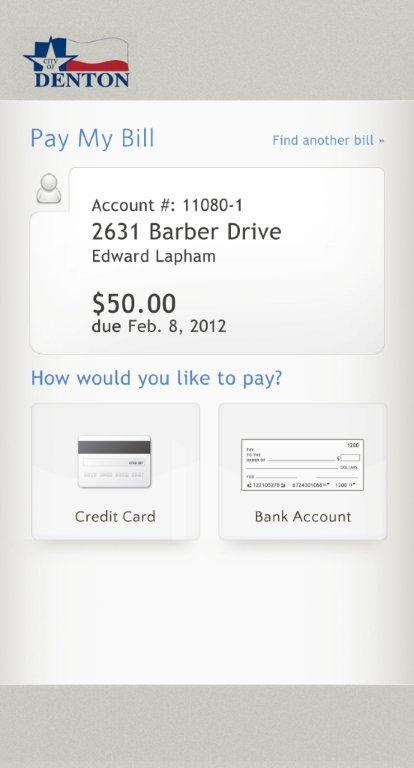 QR Code
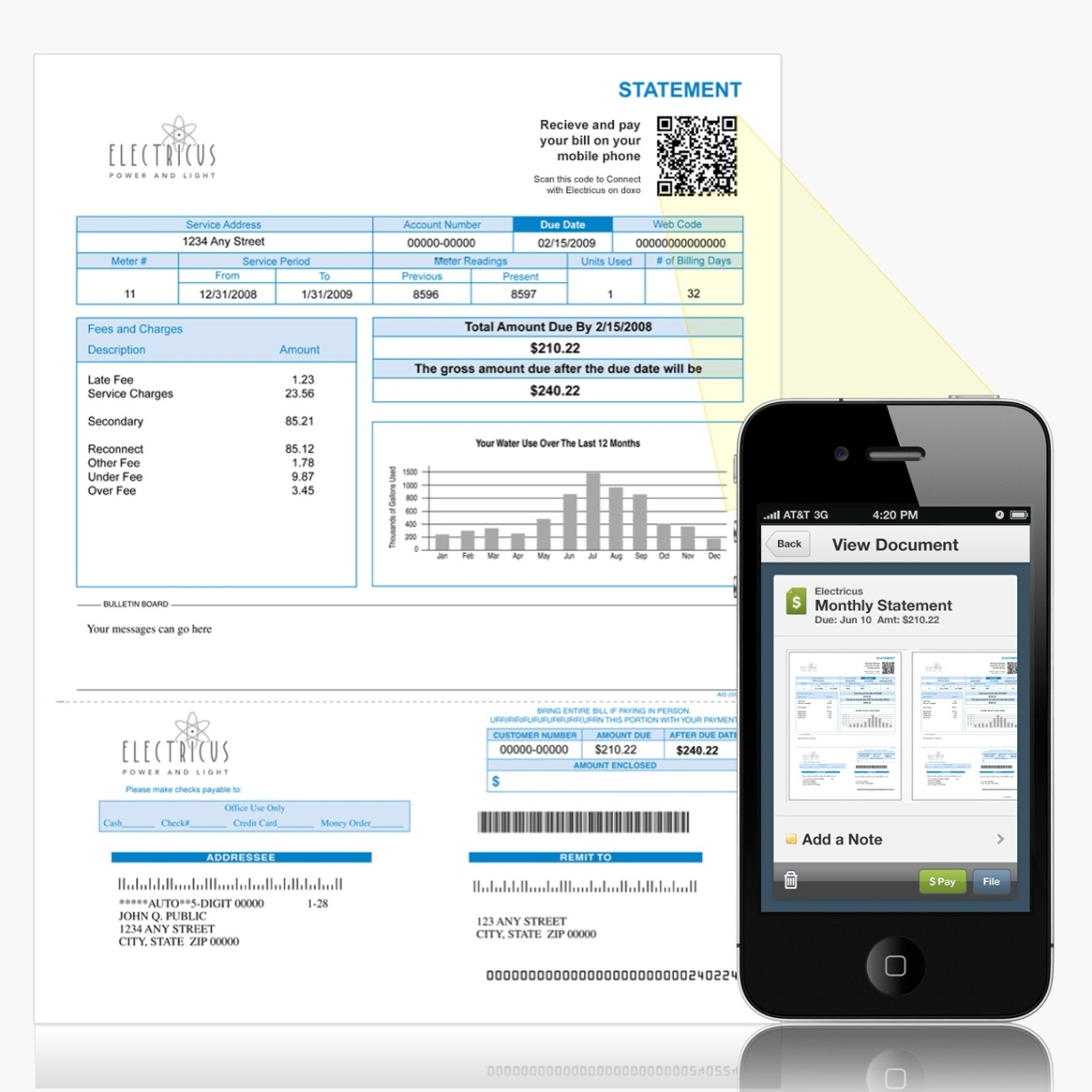 7 Truths of Customer Usefulness
Customers must feel comfortable
Quality matters
Address the security concerns of your demographics
Collect the right information
It just has to feel right!
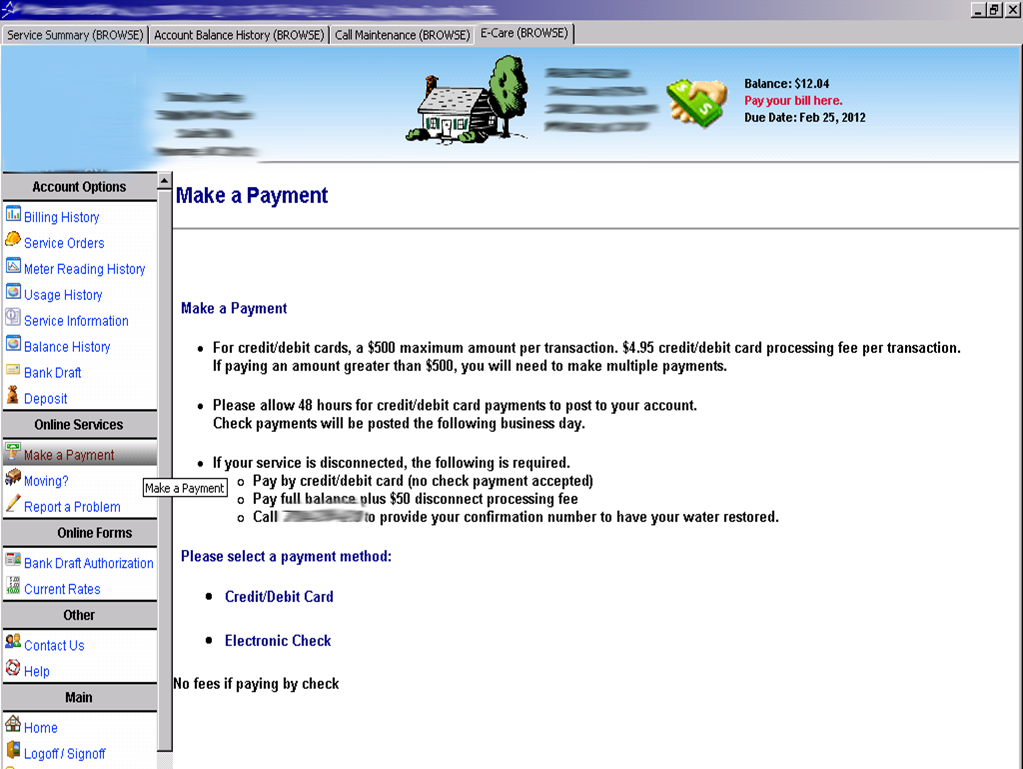 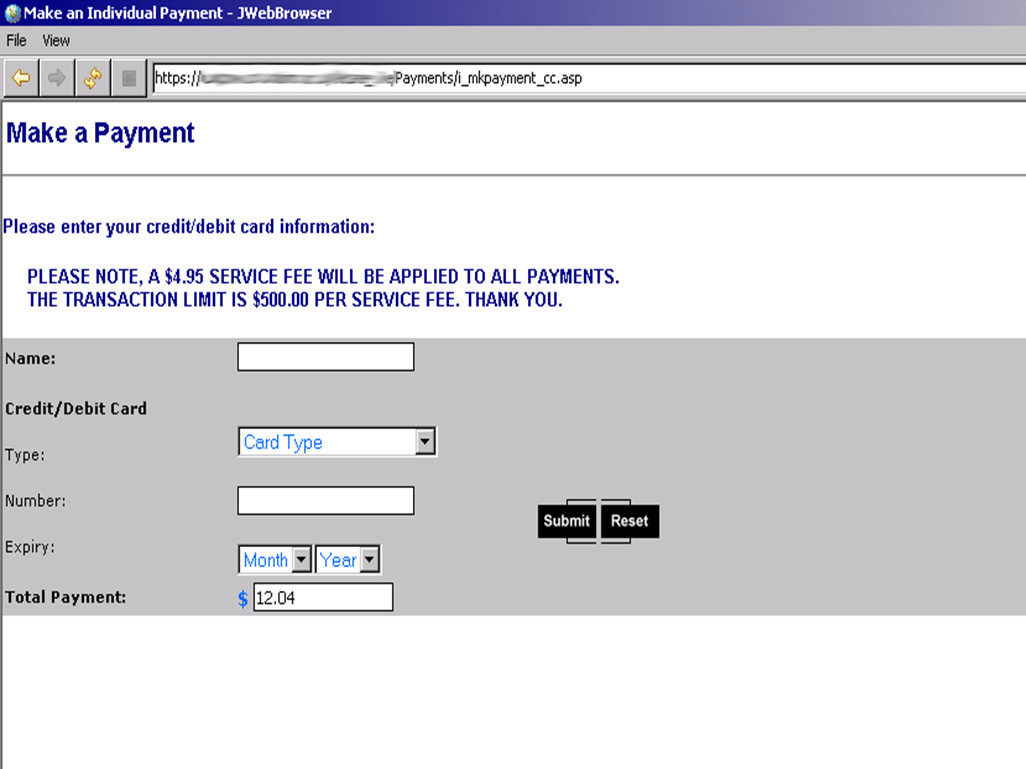 7 Truths of Customer Usefulness
When it comes to bills, people fear forgetting to pay.
Be proactive
Timely (and appropriate) reminders are key 
Past Due Courtesy Reminder Calls
Customers appreciative
Highly effective
Be Proactive // But Not a Nuisance
Bill Ready Email
Bill Pay Reminder Email 1
Bill Pay Reminder Email 2
Bill Ready / Last Chance Email
Pre-Disconnect  Courtesy Call 2
Pre-Late Fee Courtesy Call
Pre-Disconnect  Courtesy Call 1
Notifications
Automatically notify thousands of customers in minutes
Manage multiple notification campaigns
Deliver customer-specific messages with data from your CIS database
“Press-2-to-Pay” to enter CIS and make payment
High volume callouts, email alerts, and text messages
Recorded voice or text-to-speech
Benefits:
Proactive notifications ensure customers are informed and satisfied 
Reduce delinquencies and shutoffs from 30-70%
Examples:
Past-due courtesy notices
Service interruptions
Boil alerts
Weather alerts
Water restriction notices
Call Samples (click to listen)
Past Due Courtesy Call
Boil Water Notice
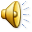 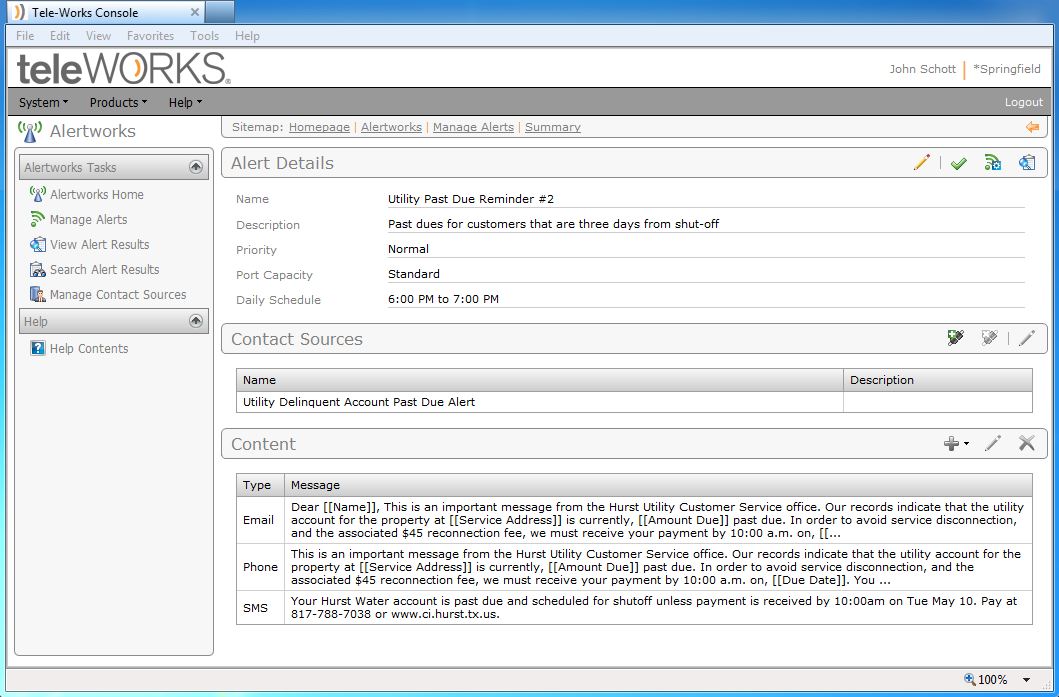 Build an Accurate Contact Database
Customers will want you to have their contact info!
Home Number
Mobile Number
Email
Text
7 Truths of Customer Usefulness
People use things that they deem valuable
Provide useful features and functions
Is your customer self-service solution valued?
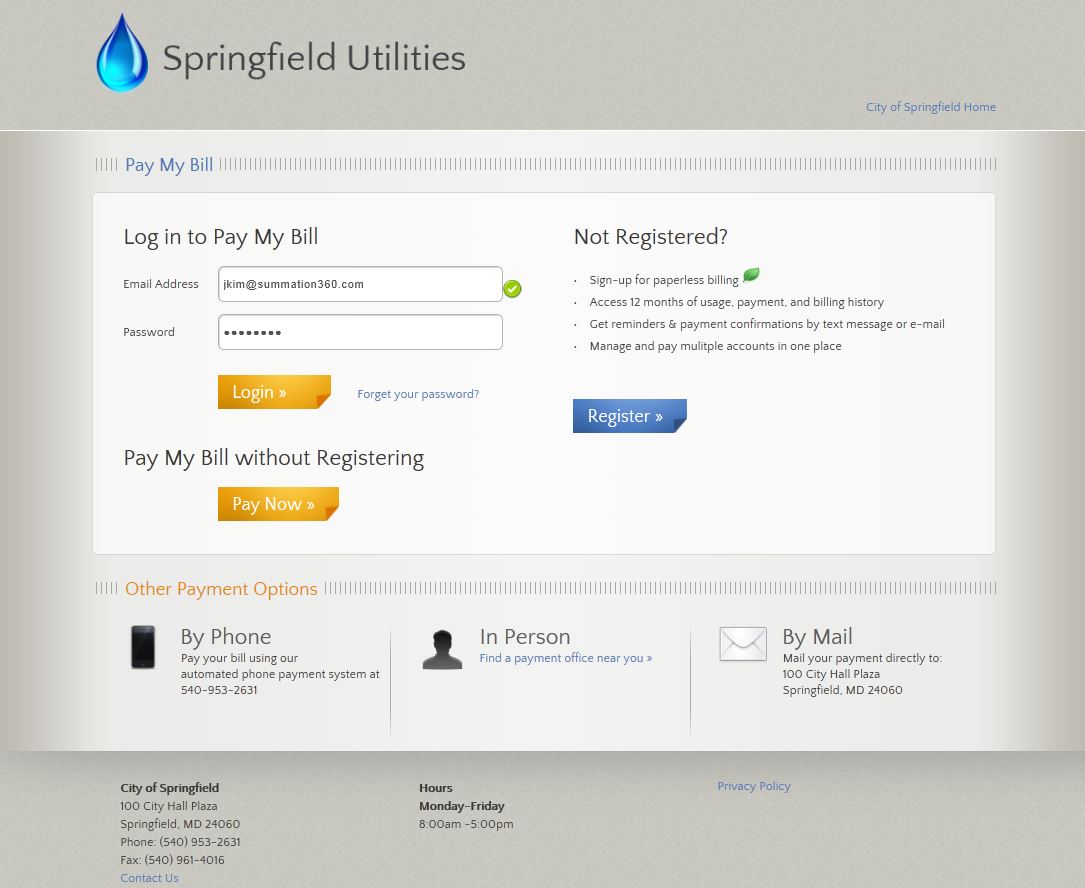 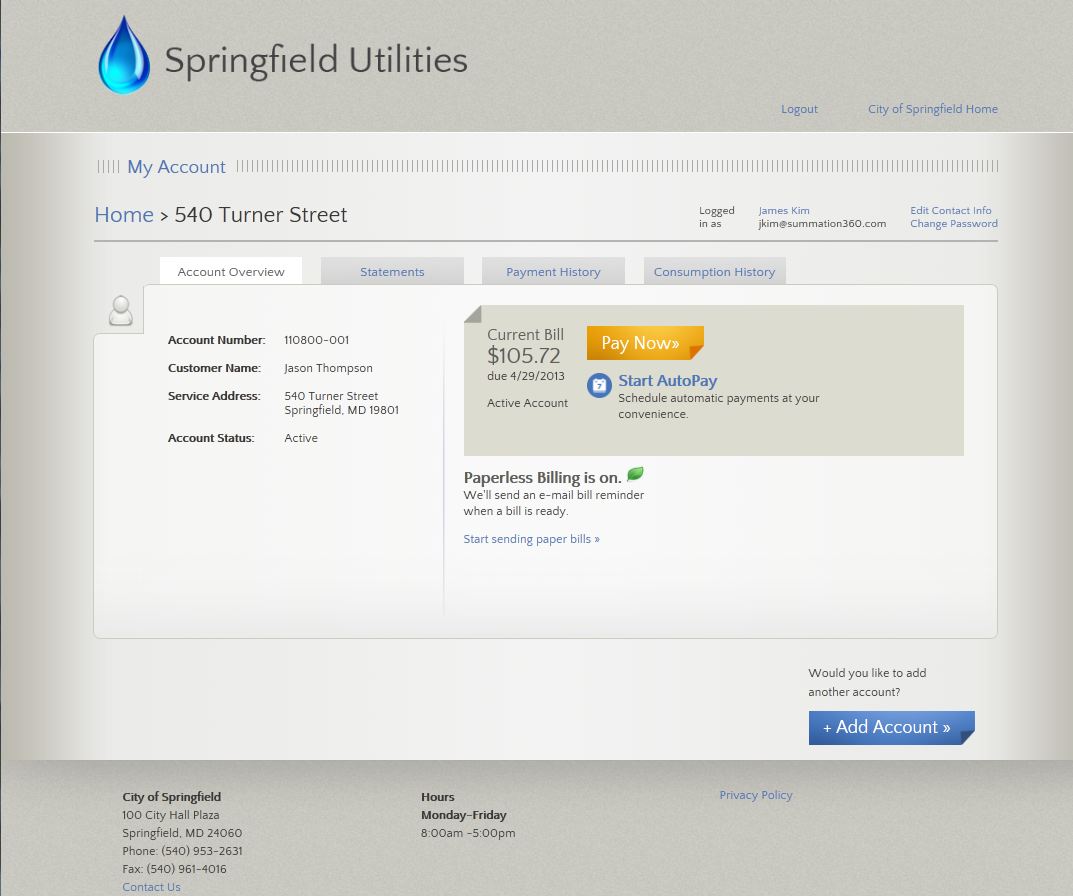 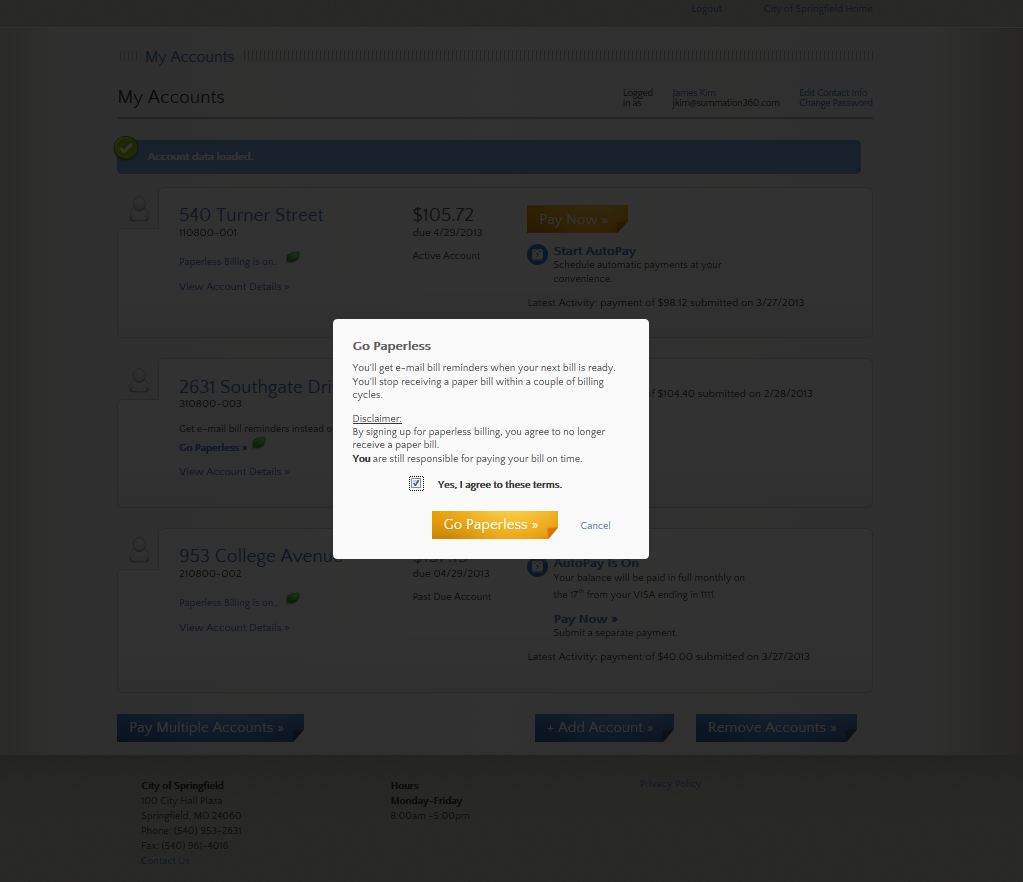 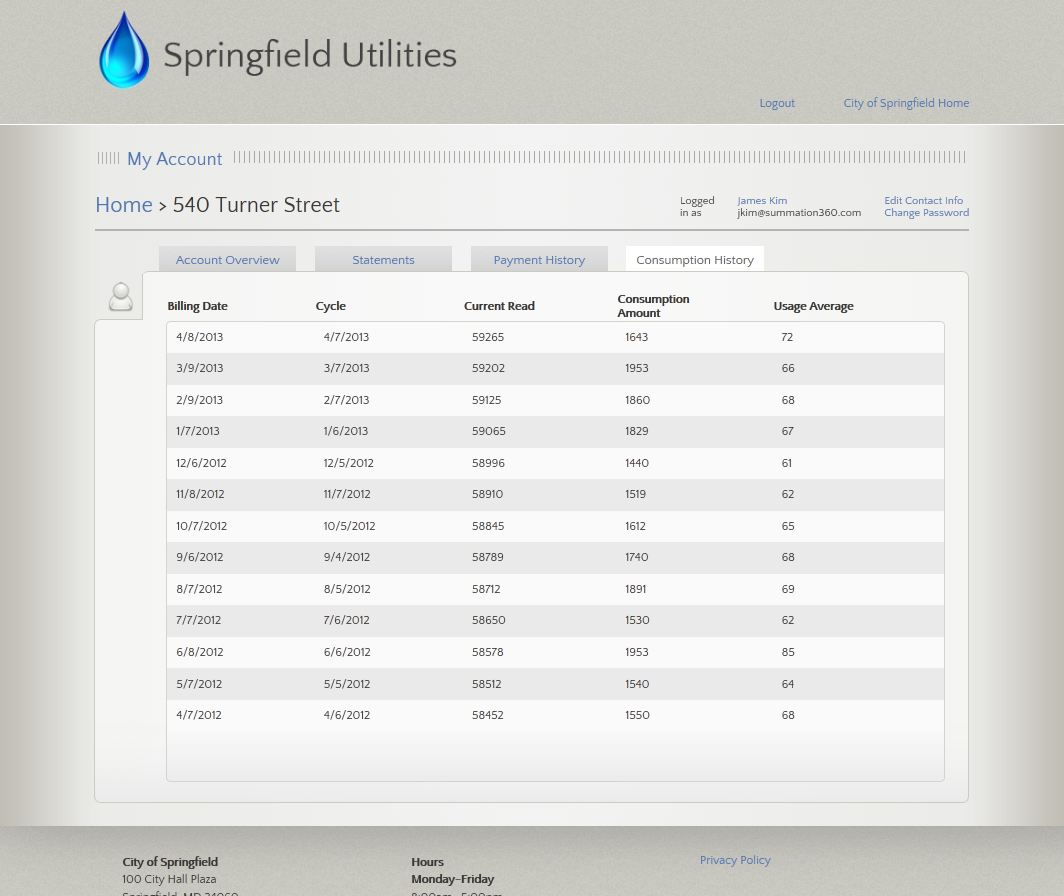 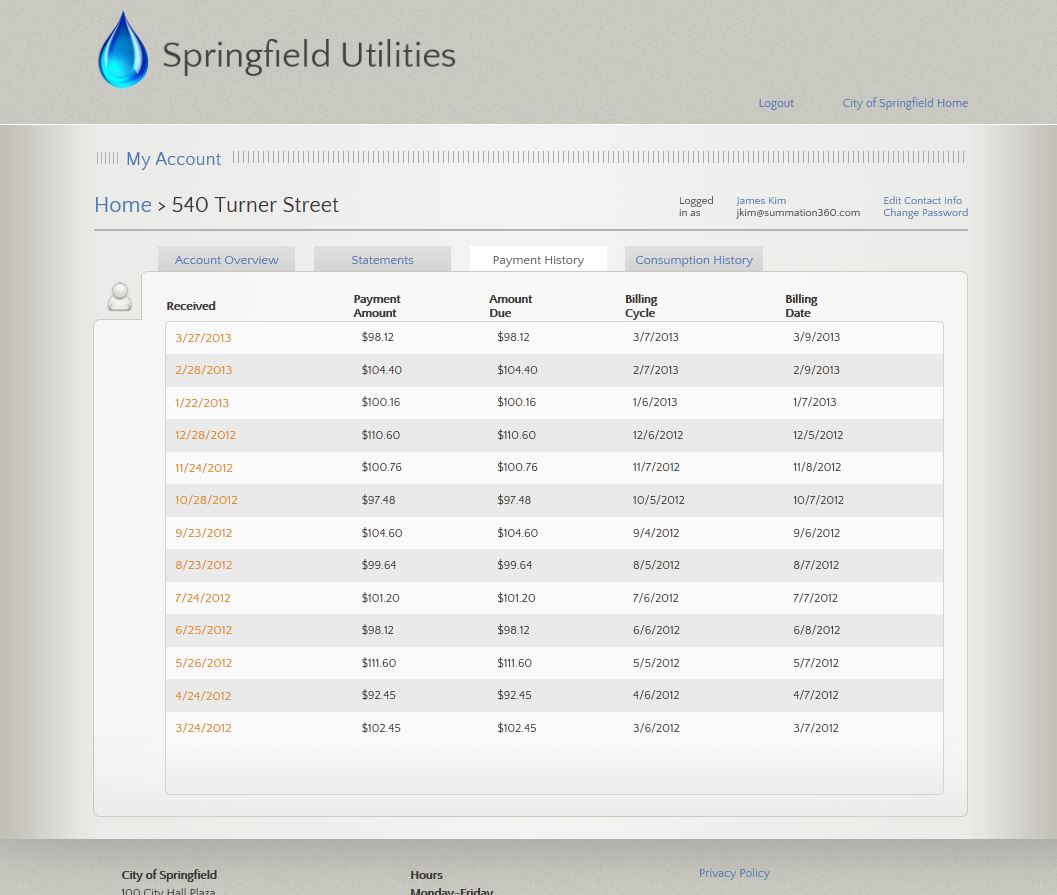 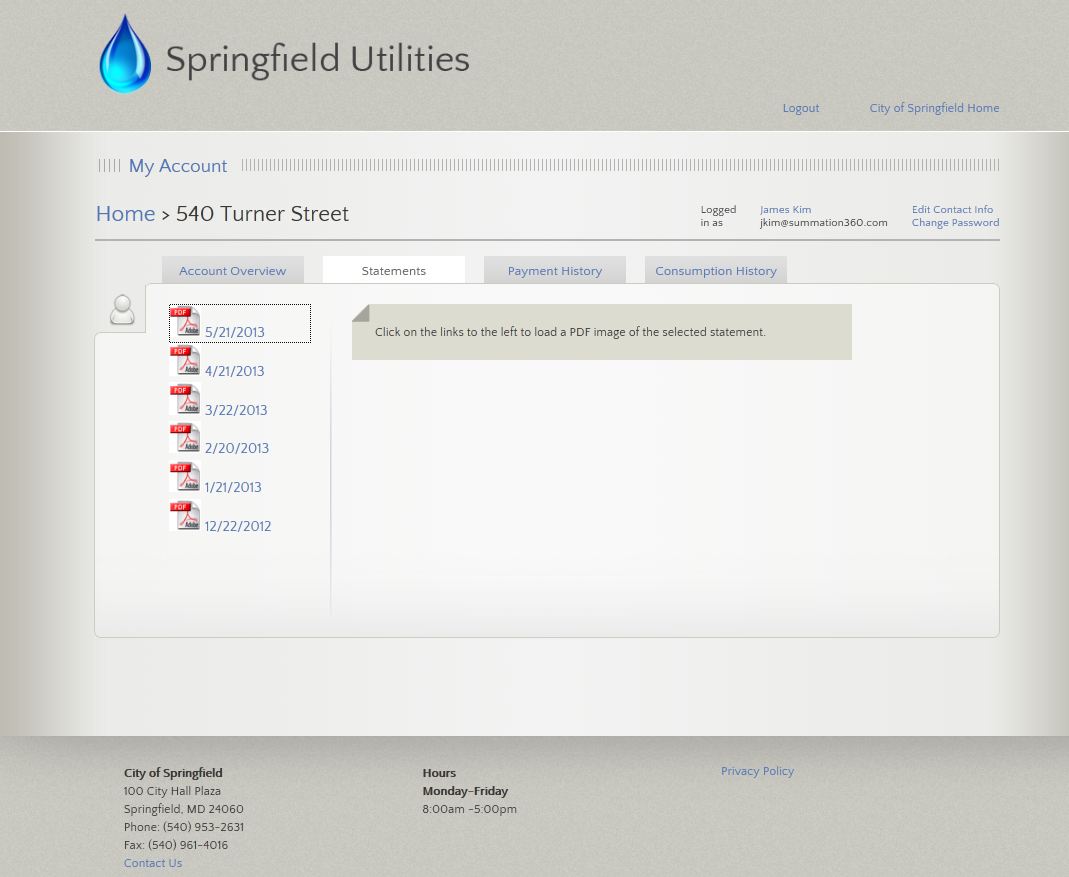 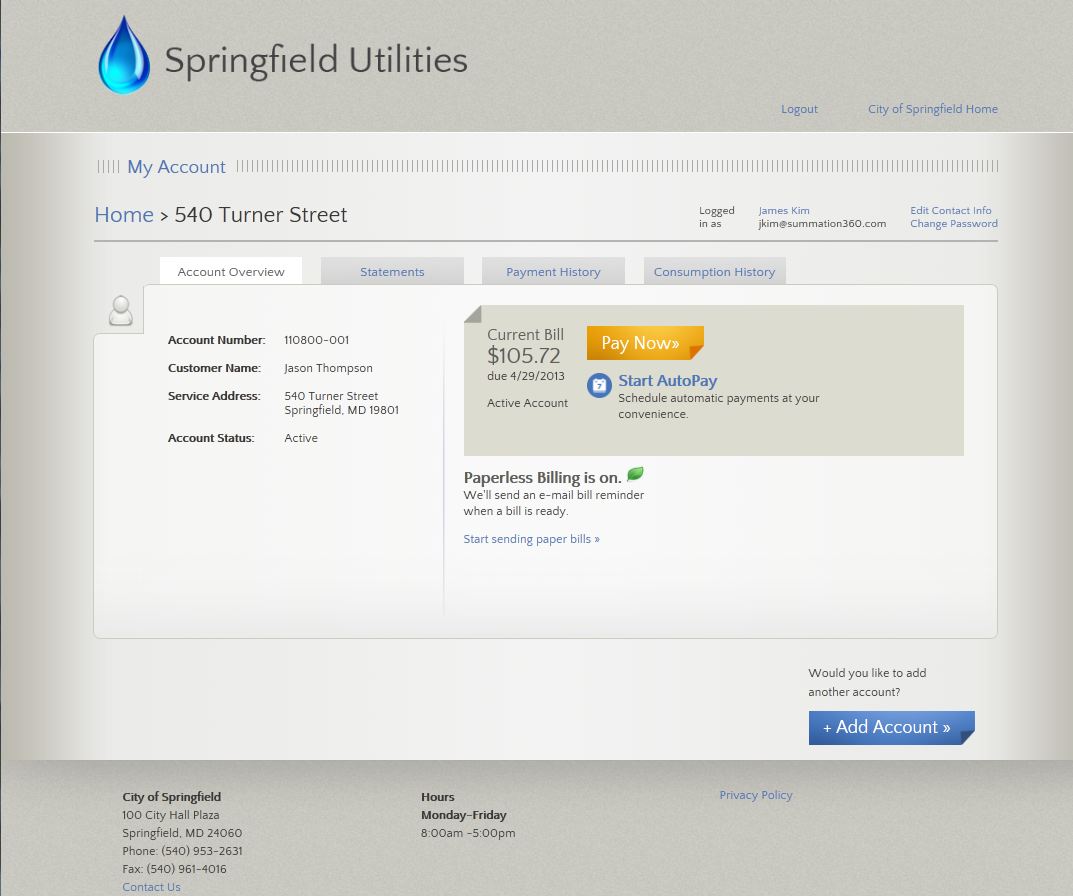 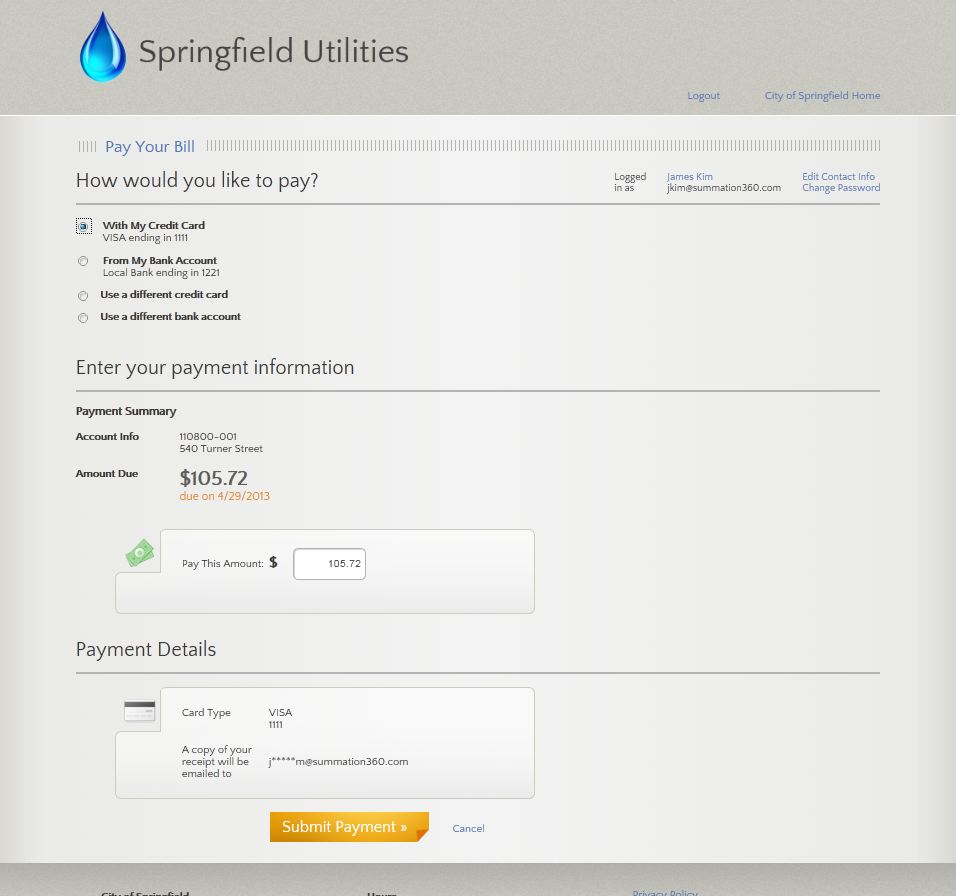 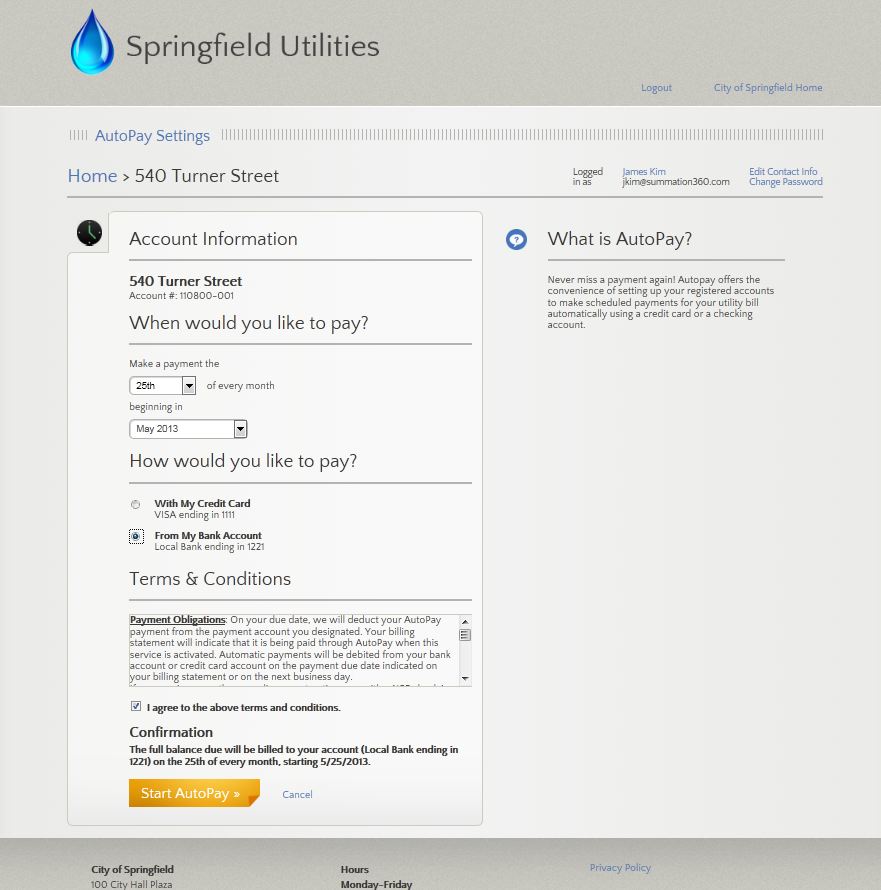 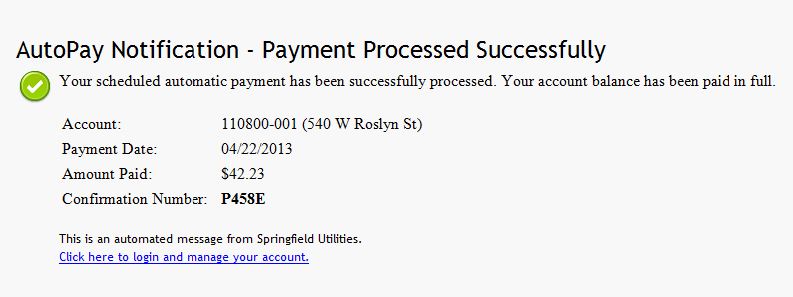 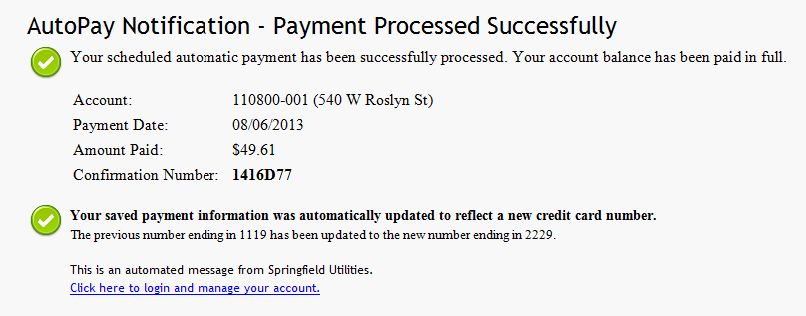 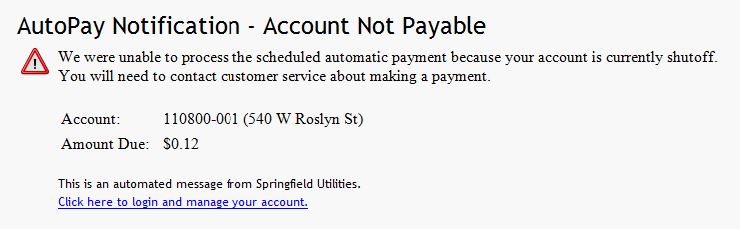 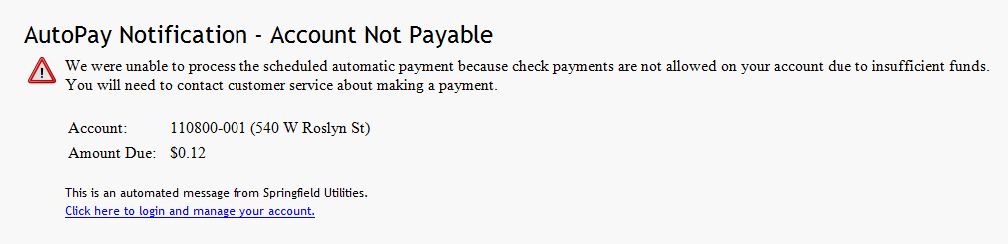 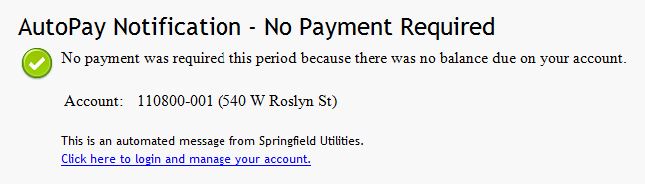 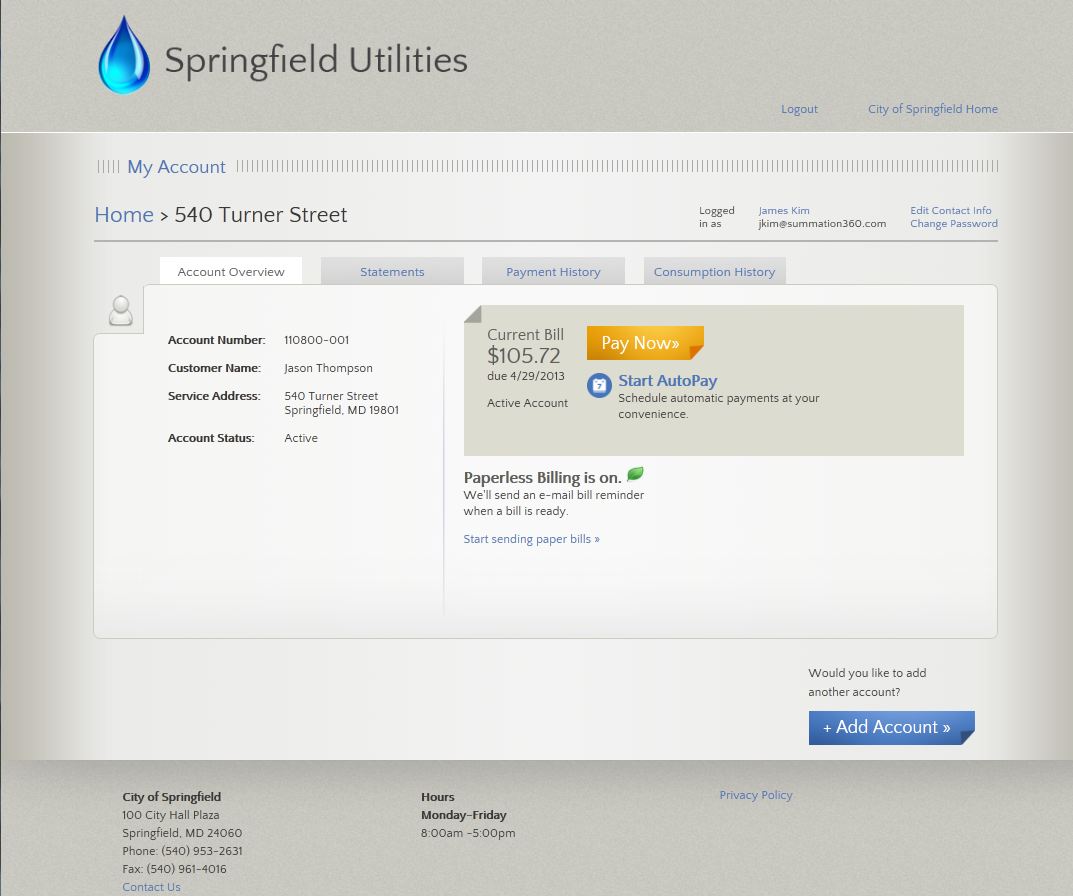 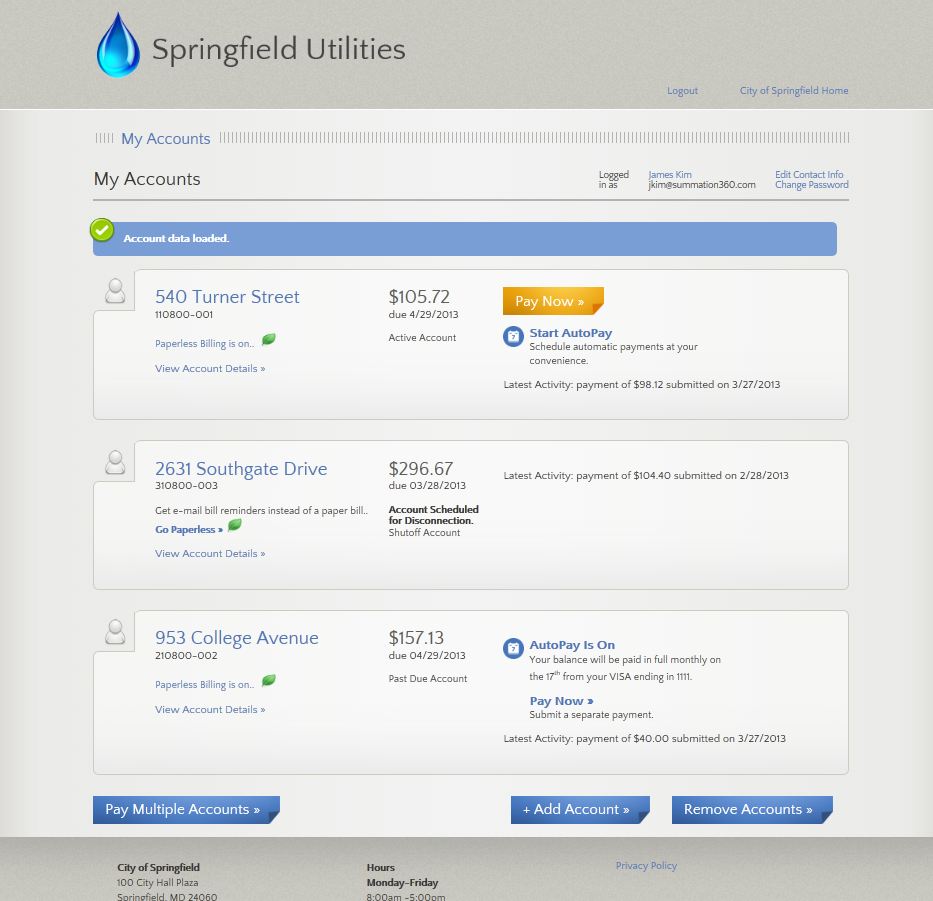 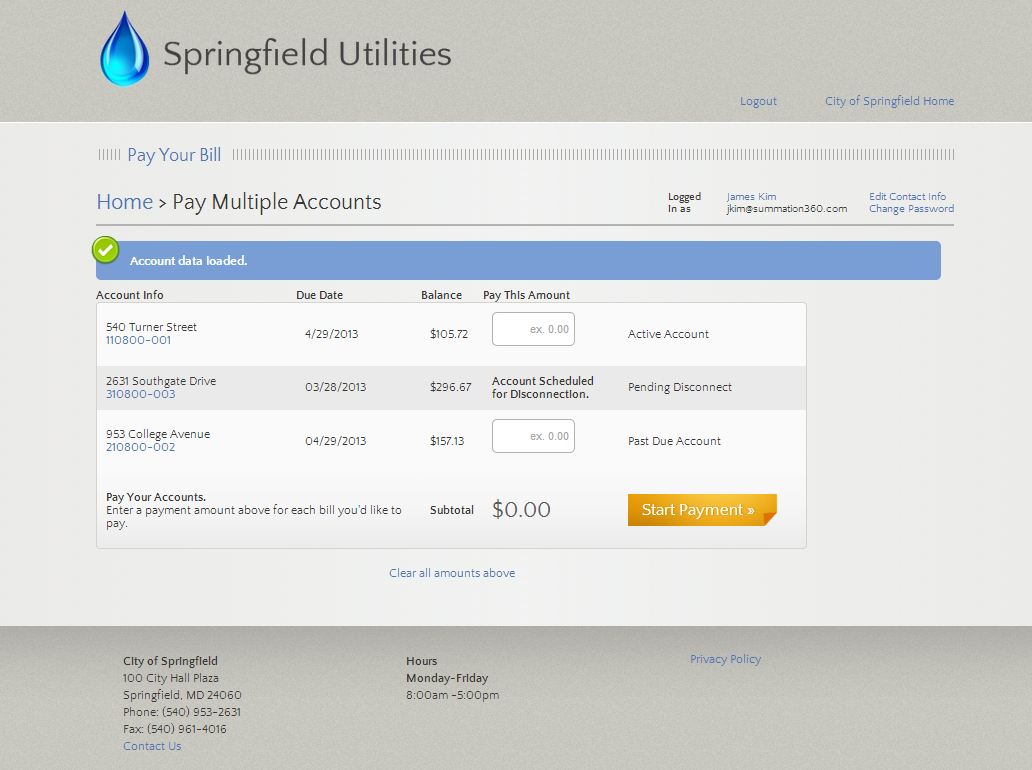 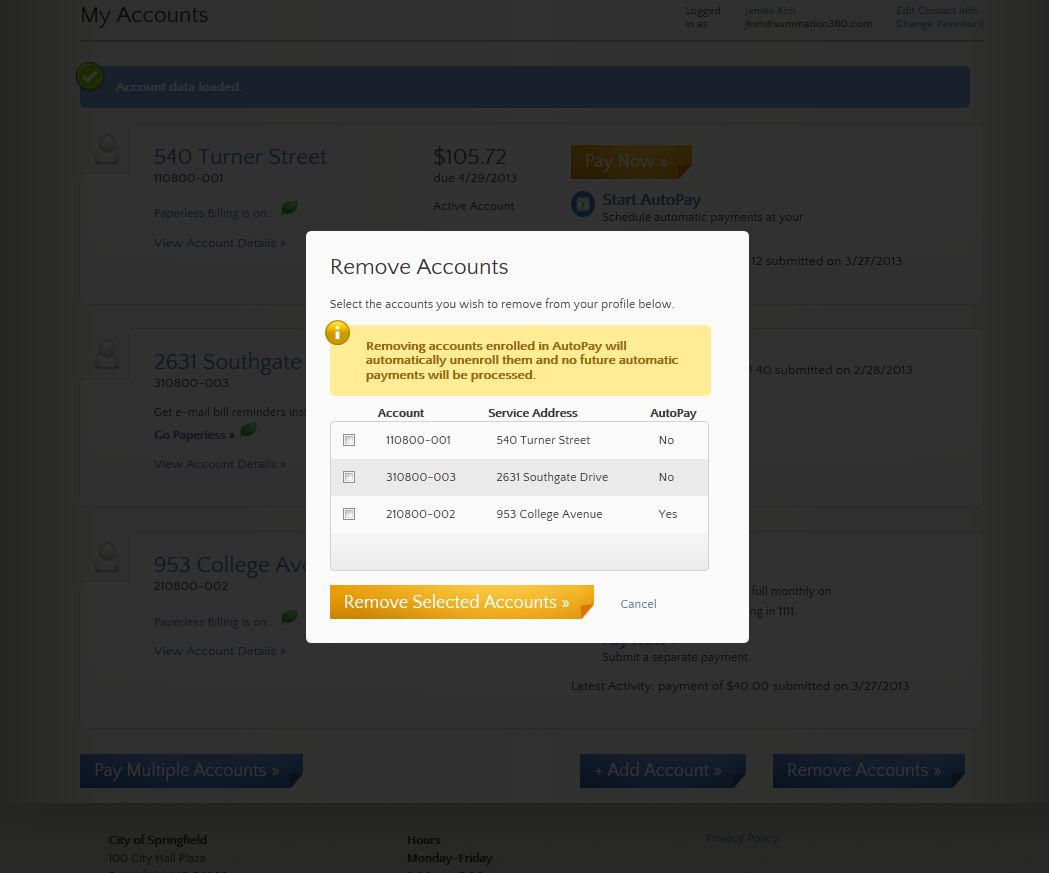 Made it!
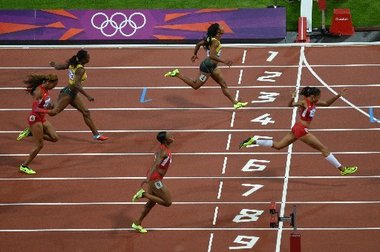 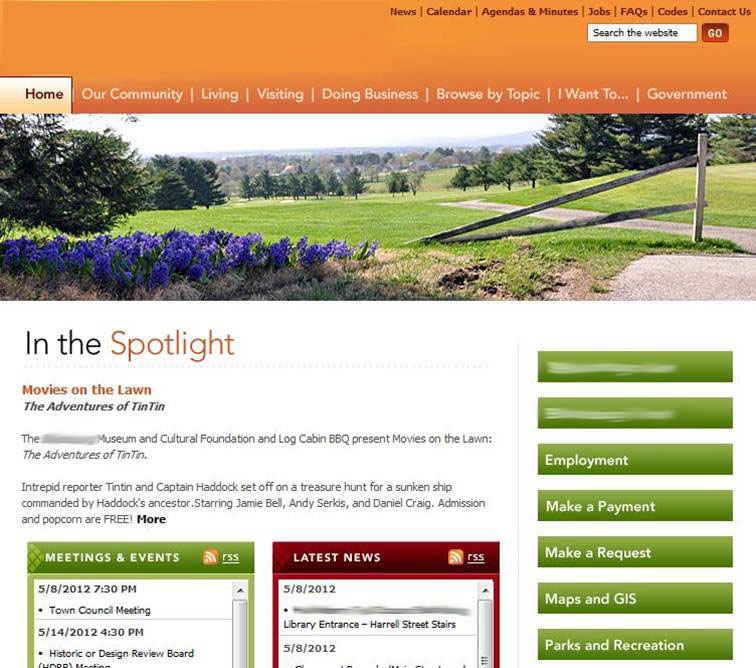 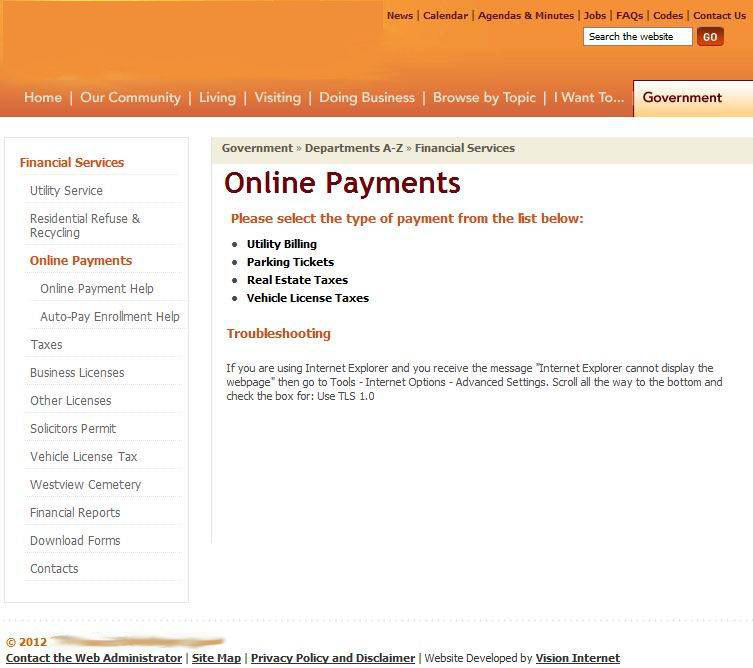 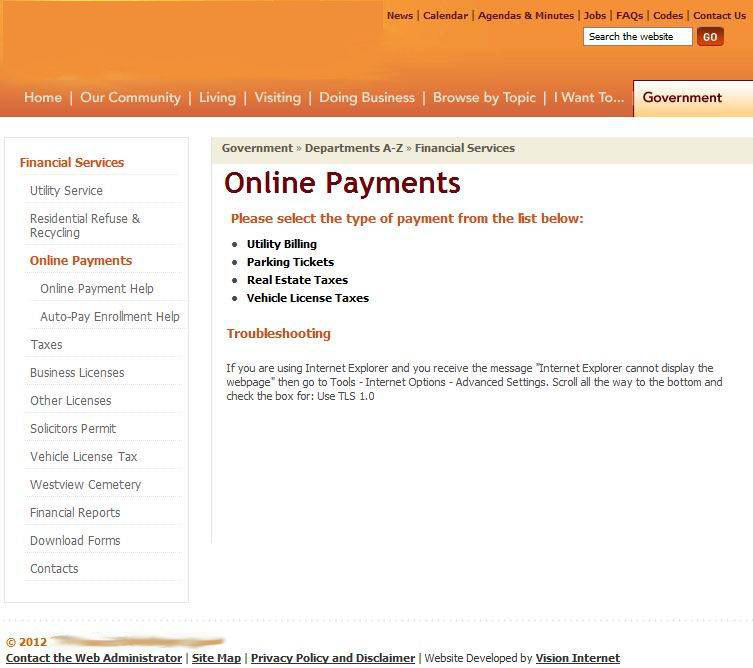 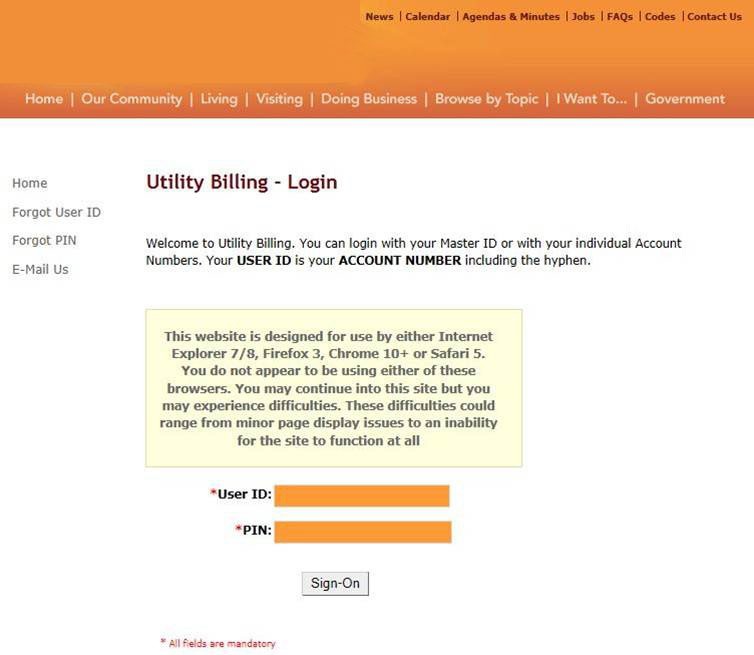 The Benefits of Usefulness
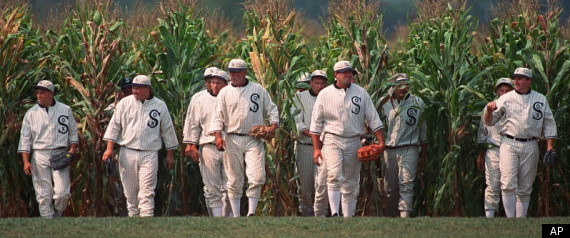 Like the Field of Dreams …

“Make it easy, and they will return.”
Promotion
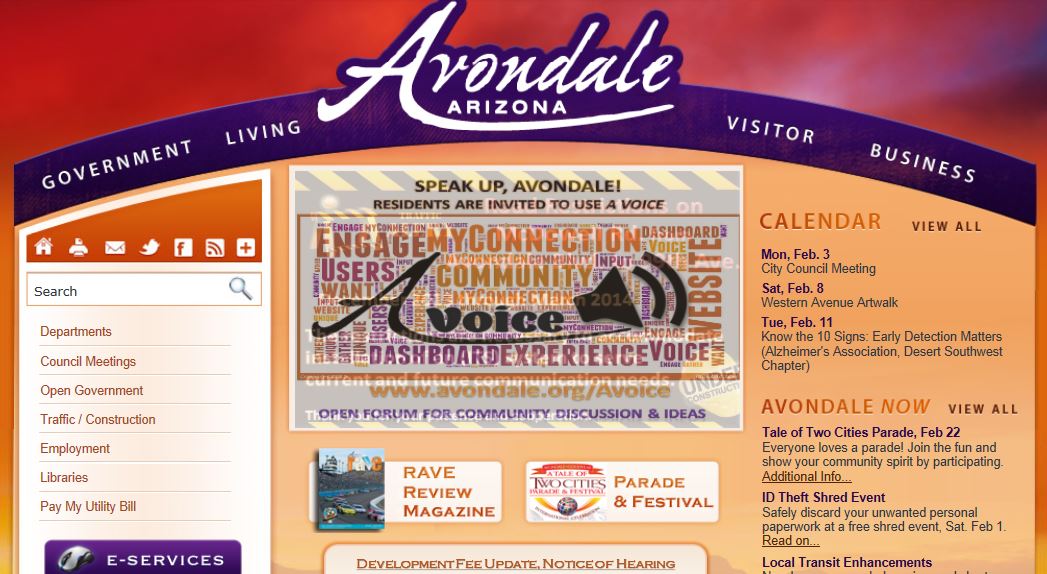 Promotion
.
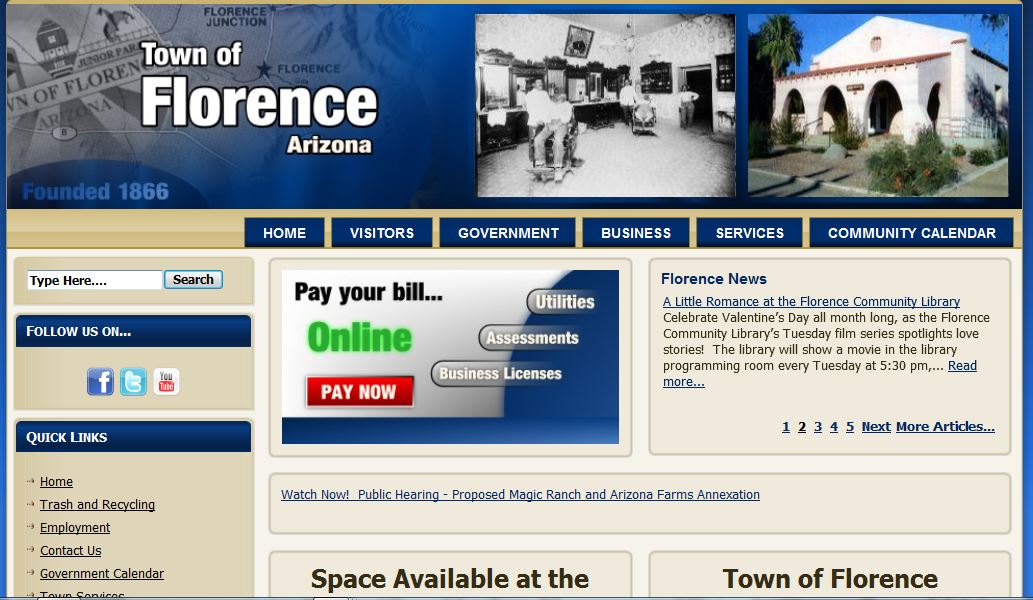 Promotion
.
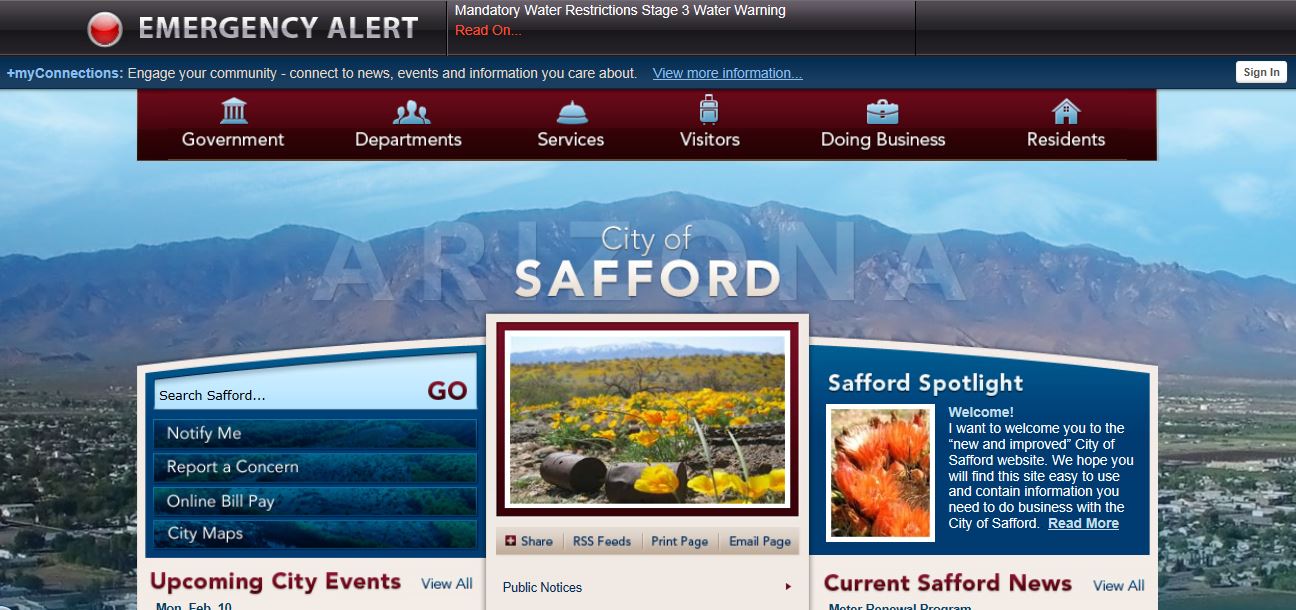 Promotion
.
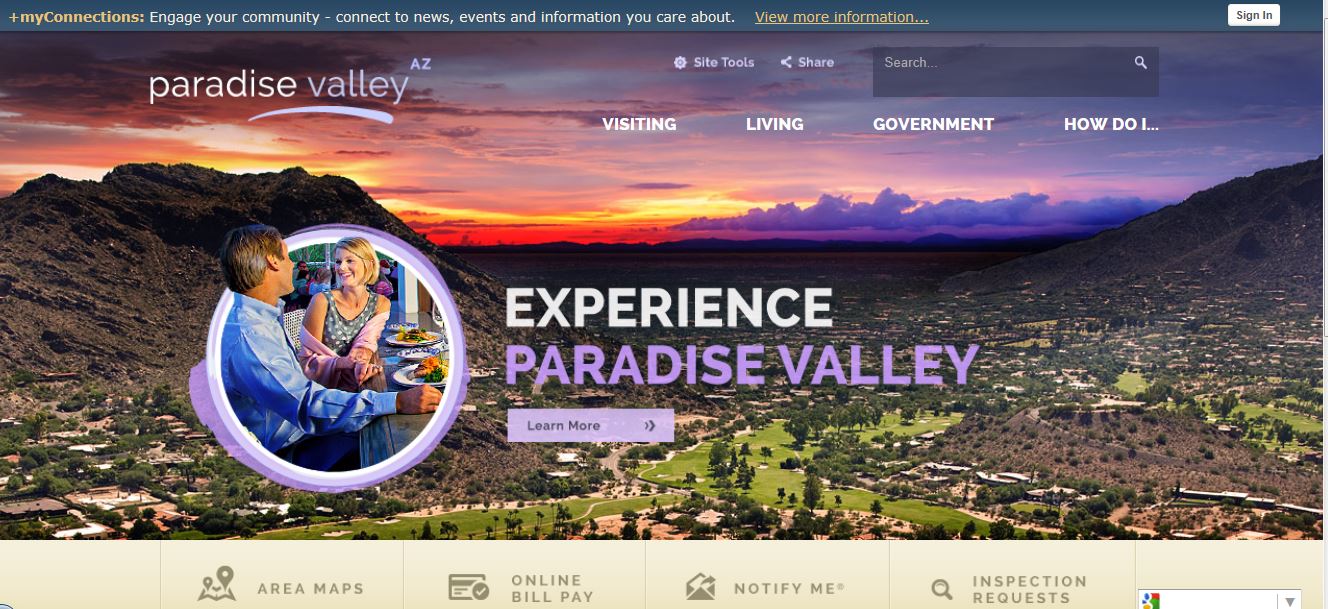 Promotion
.
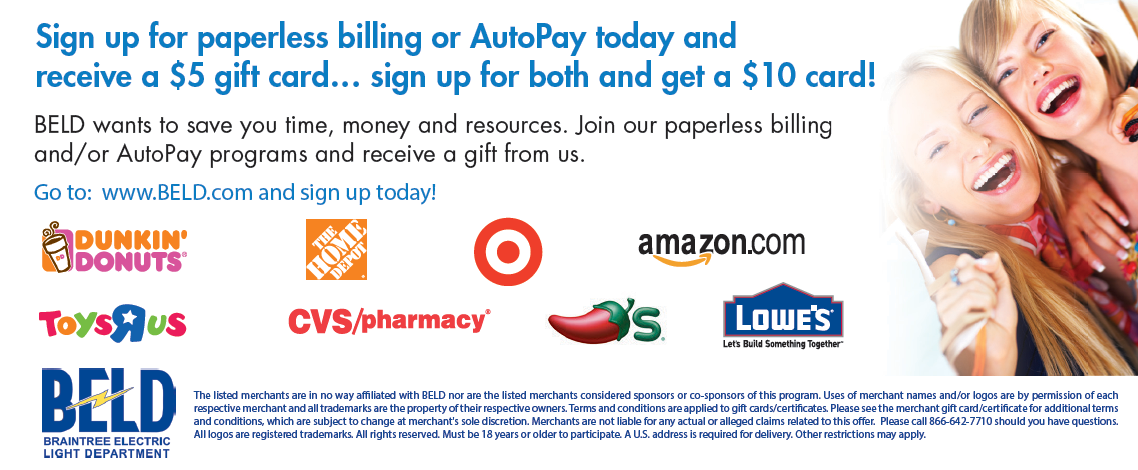 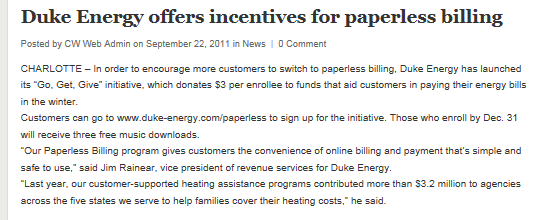 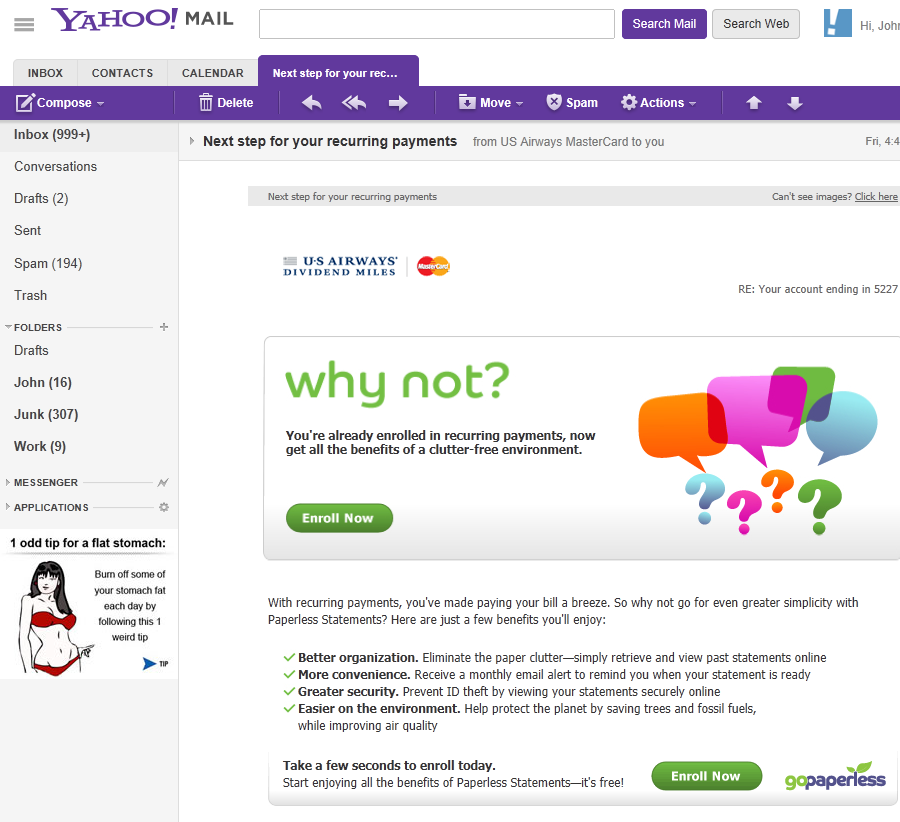 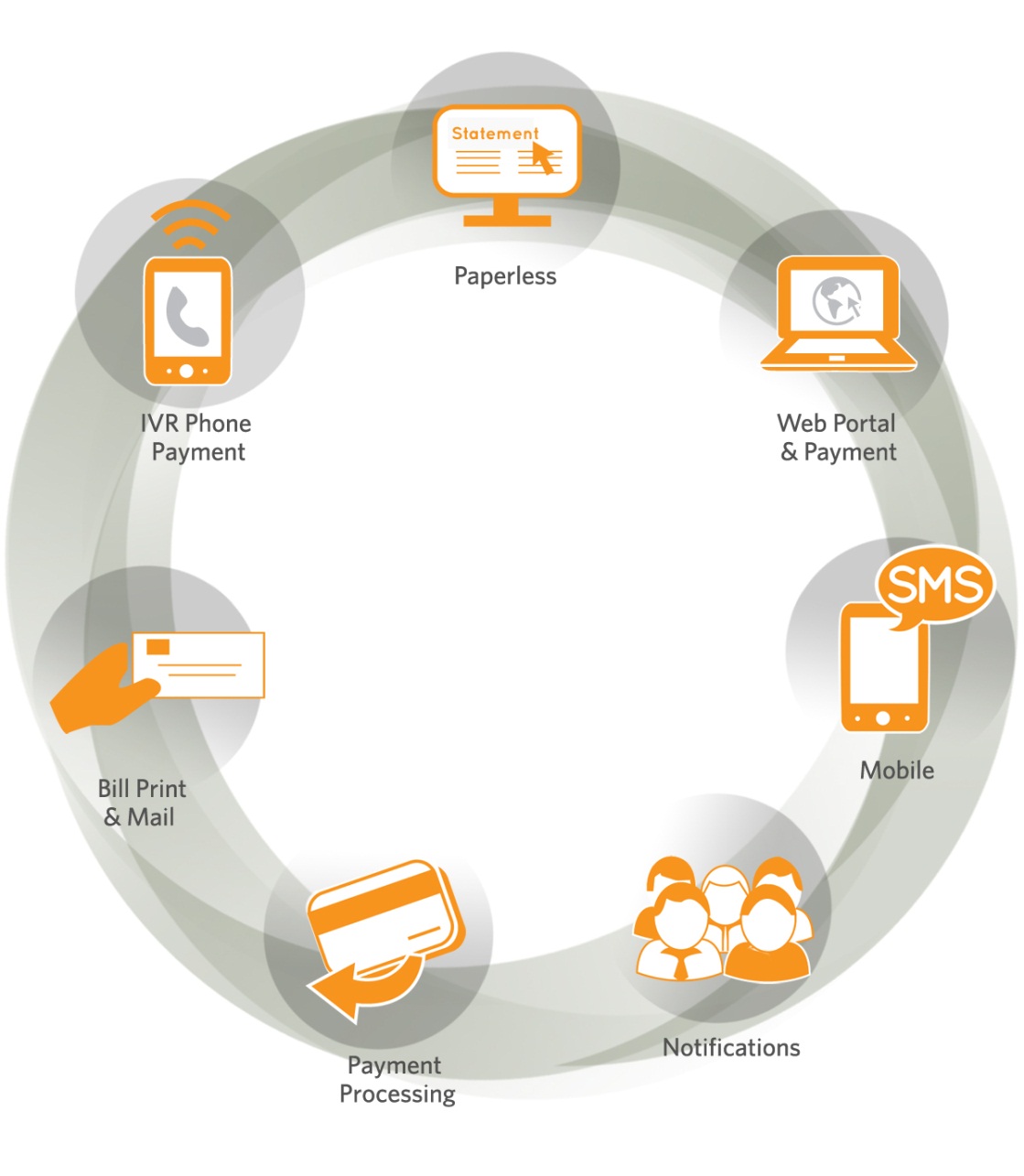 Cross Promotion of eServices
One Call Issue Resolution
Single Point of Integration
One Contract to Manage
Cost Efficiencies
Consider a Single VendorDeployment
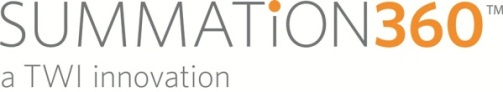 Benefits of Using a Specialized 3rd Party
Scale 
Better Usability
More features
Reduced PCI Compliance Burden
Lower Cost
Must Find Right Partner
Growth and focus is important 
Continuous improvement
one
expert vendorone
hosted service
one
call issue resolution
one
data integration
one
payment processor
one
price for all services
Summation360: The all-in-one billing, payment, and customer communication solution.
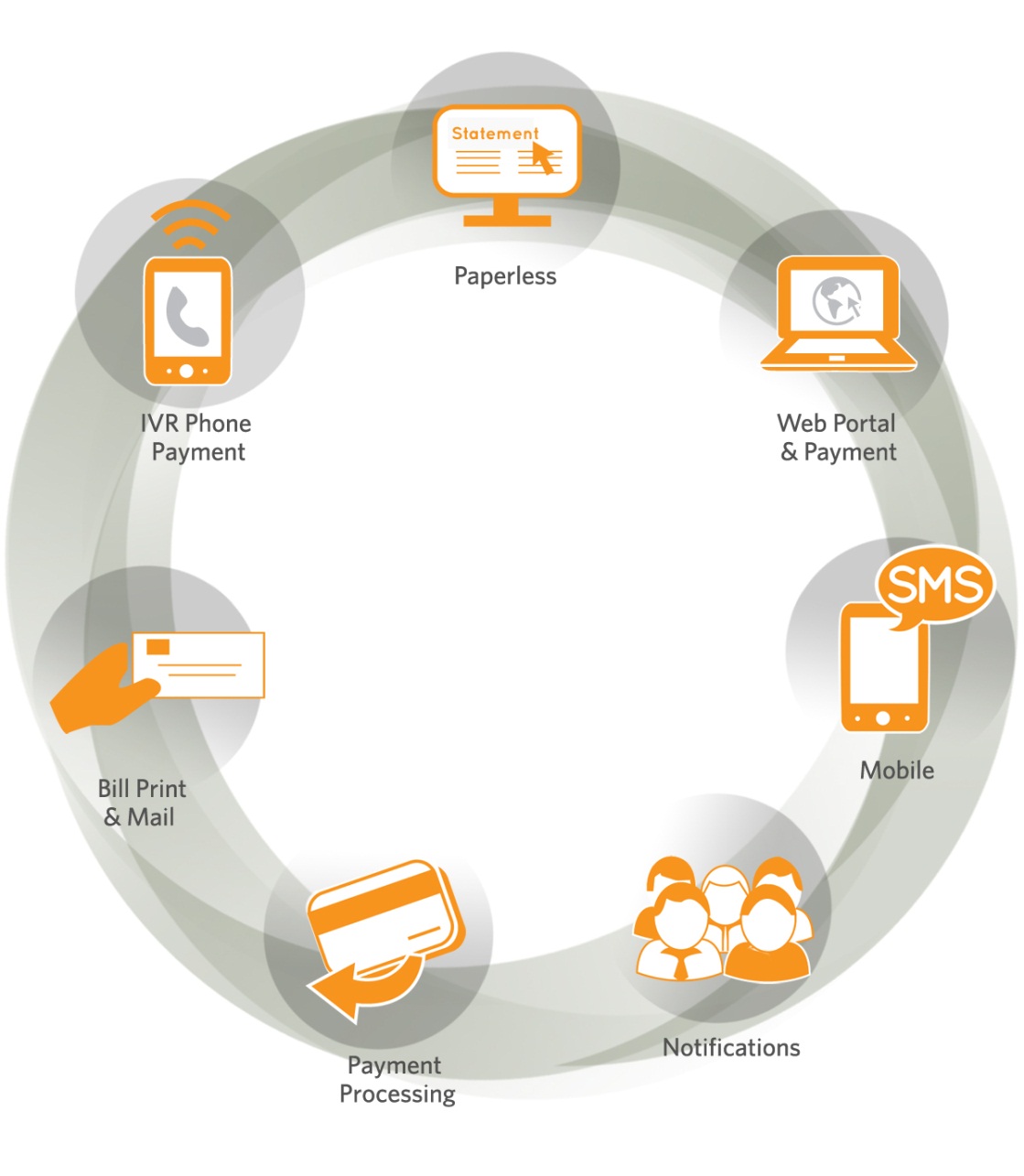 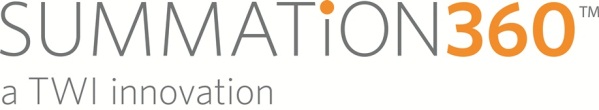 TWI Payment Processing Services™
Process credit card and eCheck payments by Web, IVR, mobile, and at the counter
Single view simplifies search, reporting, and reconciliation
Virtual Terminal & Card Readers Provided
Auto-Pay by credit, debit or eCheck
Auto-Updater Service for reducing interruptions in transactions (updates expired/lost/stolen cards)
Next-day funding
Level 1 PCI Compliant 
Cross-departmental use
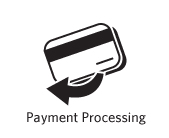 Focus
“Any man who can drive safely while kissing a pretty girl is simply not giving the kiss the attention it deserves.” 
			-Albert Einstein
Connect with TWI
Billing and payment blog at www.summation360.com/learn
Information and Questions
John Schott
President and CEO 
jschott@summation360.com
(540) 951-6470